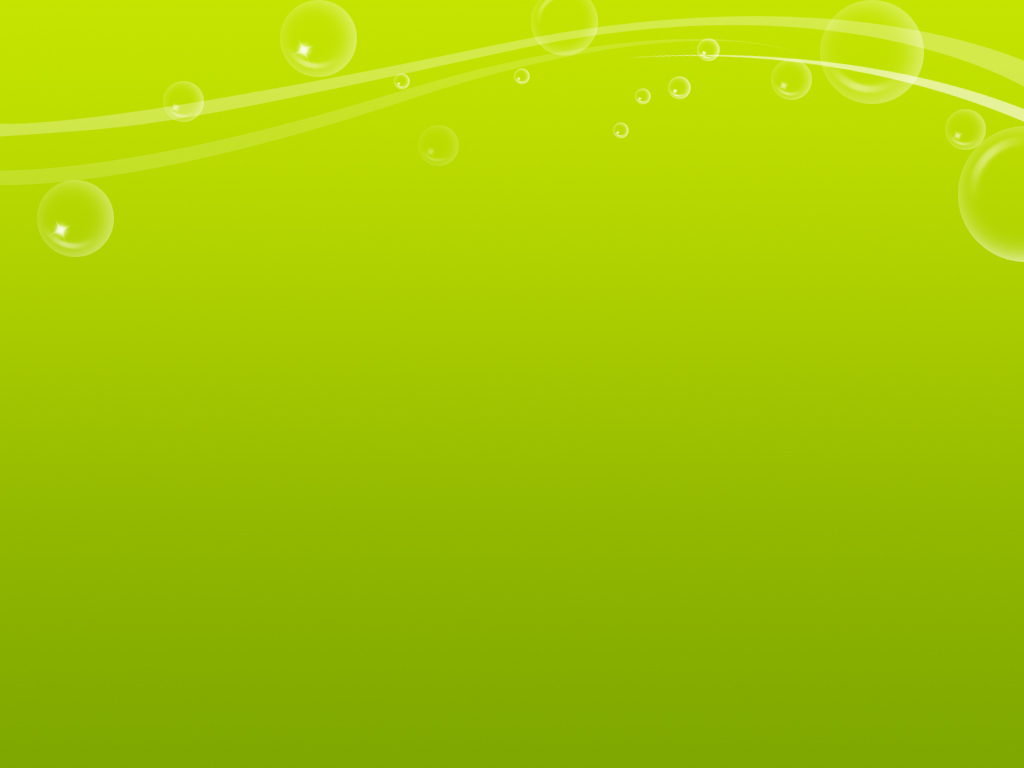 ПЕДАГОГИЧЕСКИЙ  ПРОЕКТ 
ПО ТЕМЕ:
 
«ИНТЕРАКТИВНЫЕ ФОРМЫ РАБОТЫ С РОДИТЕЛЯМИ В ОРГАНИЗАЦИИ КОРРЕКЦИОННОЙ РАБОТЫ С ЗАИКАЮЩИМИСЯ ДЕТЬМИ ДОШКОЛЬНОГО ВОЗРАСТА. РОДИТЕЛЬСКАЯ АКАДЕМИЯ «ЛОГОЗНАЙКИ».
 
Номинация: «Педагогический проект».
      Направление: «Дошкольное образование».
 Разработали:      учитель-логопед -  Бойко Елена Евгеньевна
воспитатель -  Комлева Юлия Павловна
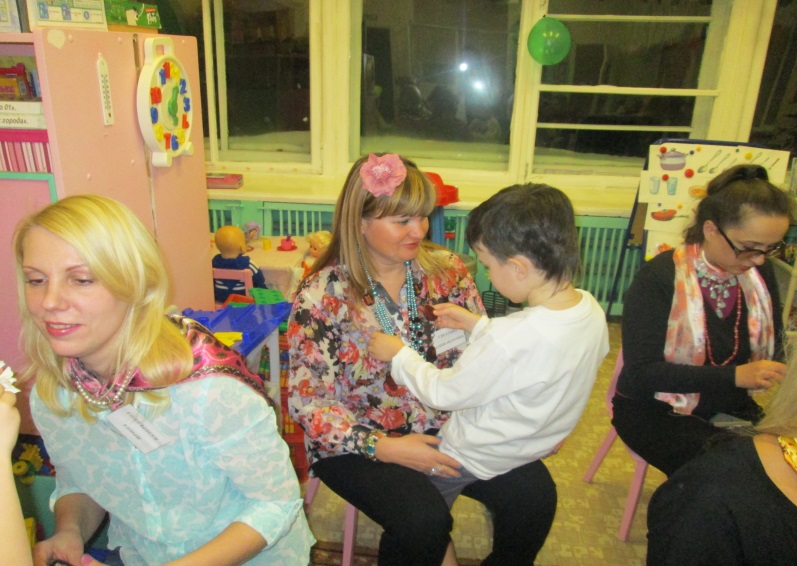 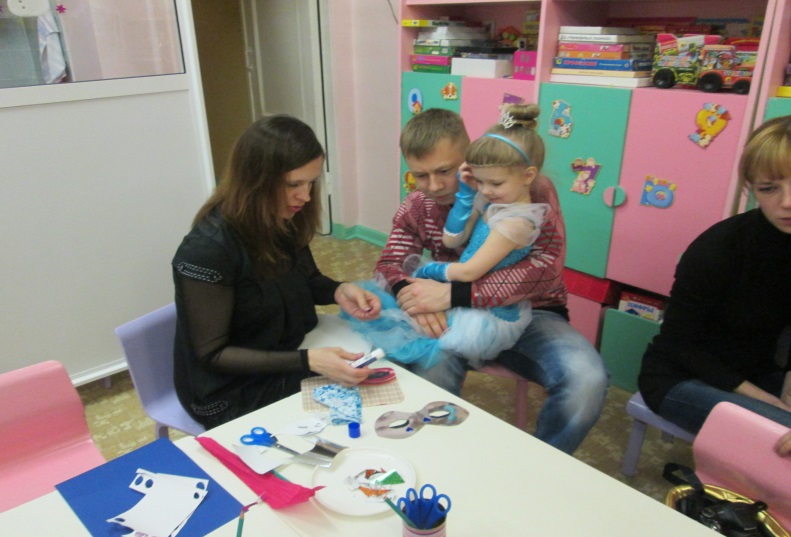 [Speaker Notes: №1, №2, №3  ПЕДАГОГИЧЕСКИЙ  ПРОЕКТ 
ПО ТЕМЕ:
 
«ИНТЕРАКТИВНЫЕ ФОРМЫ РАБОТЫ С РОДИТЕЛЯМИ В ОРГАНИЗАЦИИ КОРРЕКЦИОННОЙ РАБОТЫ С ЗАИКАЮЩИМИСЯ ДЕТЬМИ ДОШКОЛЬНОГО ВОЗРАСТА. РОДИТЕЛЬСКАЯ АКАДЕМИЯ «ЛОГОЗНАЙКИ».
 
Номинация: «Педагогический проект».
      Направление: «Дошкольное образование».
 Разработали:      учитель-логопед -  Бойко Елена Евгеньевна
воспитатель -  Комлева Юлия Павловна]
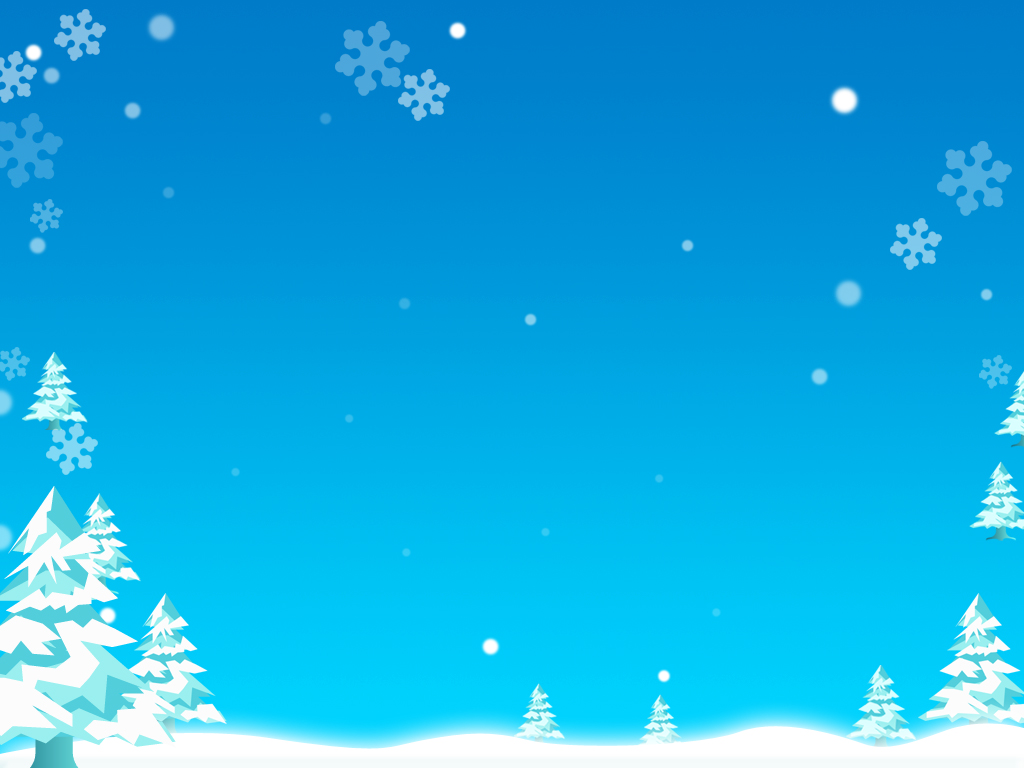 Цель проекта:
Создать единое пространство развития ребенка в семье и МБДОУ, 
повысить ответственность родителей 
за результативность коррекционно-образовательного, воспитательного процесса.
[Speaker Notes: №1Цель проекта
№2 Создать единое пространство развития ребенка в семье и МБДОУ, 
№3 повысить ответственность родителей 
№4 за результативность коррекционно-образовательного, воспитательного процесса.]
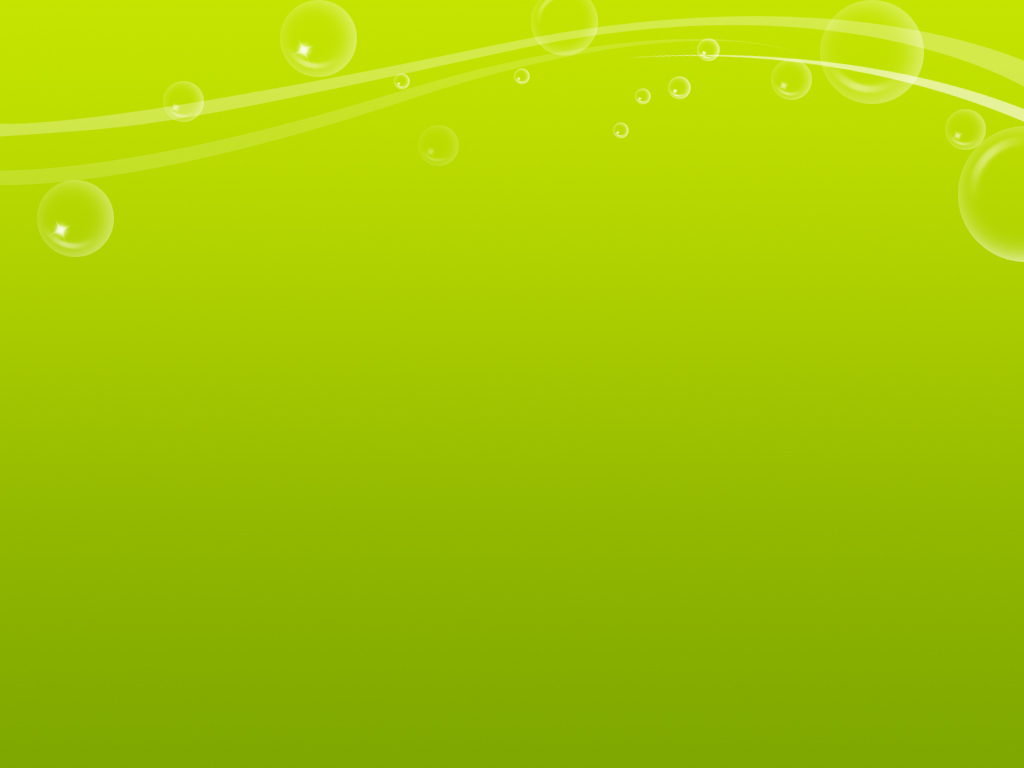 Методические задачи:
Формирование семейных ценностей у дошкольников, сохранение и укрепление здоровья детей их психофизического развития через совместную деятельность с семьями воспитанников.
Создание благоприятной социальной ситуации коррекции и развития для каждого ребенка в соответствии с его возрастными и индивидуальными особенностями и склонностями.
Установить партнёрские отношения с семьёй каждого воспитанника.
Содействие и сотрудничество детей и взрослых, их взаимодействие с людьми, культурой и окружающим миром.
Создать атмосферу взаимопонимания, общности интересов, эмоциональной взаимоподдержки.
Активизировать и обогащать воспитательные умения родителей.
[Speaker Notes: №1 Методические задачи:
№2 Формирование семейных ценностей у дошкольников, сохранение и укрепление здоровья детей их психофизического развития через совместную деятельность с семьями воспитанников.
№3 Создание благоприятной социальной ситуации коррекции и развития для каждого ребенка в соответствии с его возрастными и индивидуальными особенностями и склонностями.
№4 Установить партнёрские отношения с семьёй каждого воспитанника.
№5 Содействие и сотрудничество детей и взрослых, их взаимодействие с людьми, культурой и окружающим миром.
№6 Создать атмосферу взаимопонимания, общности интересов, эмоциональной взаимоподдержки.
№7 Активизировать и обогащать воспитательные умения родителей.]
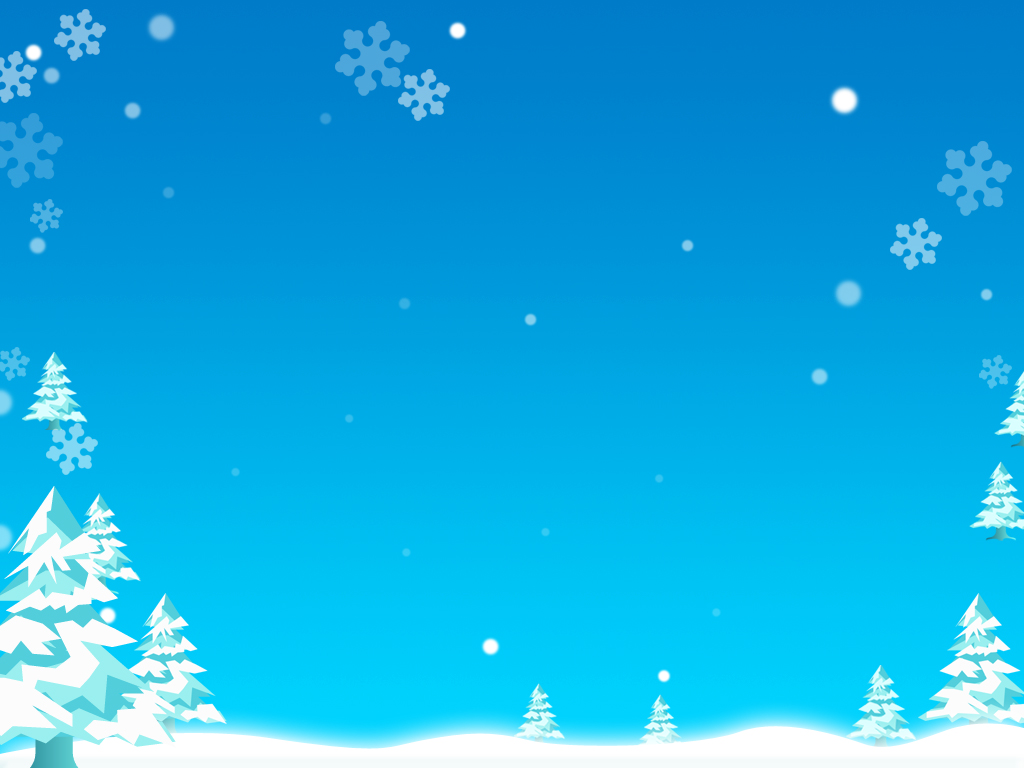 Ведущая идея инновационного проекта:
Повышение эффективности взаимодействия педагогического коллектива МБДОУ и родителей воспитанников, что определяется, характерной тенденцией современного периода в развитии отечественного образования - стремление образовательных учреждений к открытости, которая предполагает и участие общества в жизни ДОУ. (ФГОС ДО ч. III п. 3.1 п. п. 5, 6). 

      Немаловажную роль в процессе становления открытости играют родители, которые являются основными социальными заказчиками ДОУ. И взаимодействие педагогов с ними просто невозможно без учета интересов и запросов семьи.
[Speaker Notes: №1 Ведущая идея инновационного проекта:
 №2 Повышение эффективности взаимодействия педагогического коллектива МБДОУ и родителей воспитанников, что определяется, характерной тенденцией современного периода в развитии отечественного образования - стремление образовательных учреждений к открытости, которая предполагает и участие общества в жизни ДОУ. (ФГОС ДО ч. III п. 3.1 п. п. 5, 6). 

      №3 Немаловажную роль в процессе становления открытости играют родители, которые являются основными социальными заказчиками ДОУ. И взаимодействие педагогов с ними просто невозможно без учета интересов и запросов семьи.]
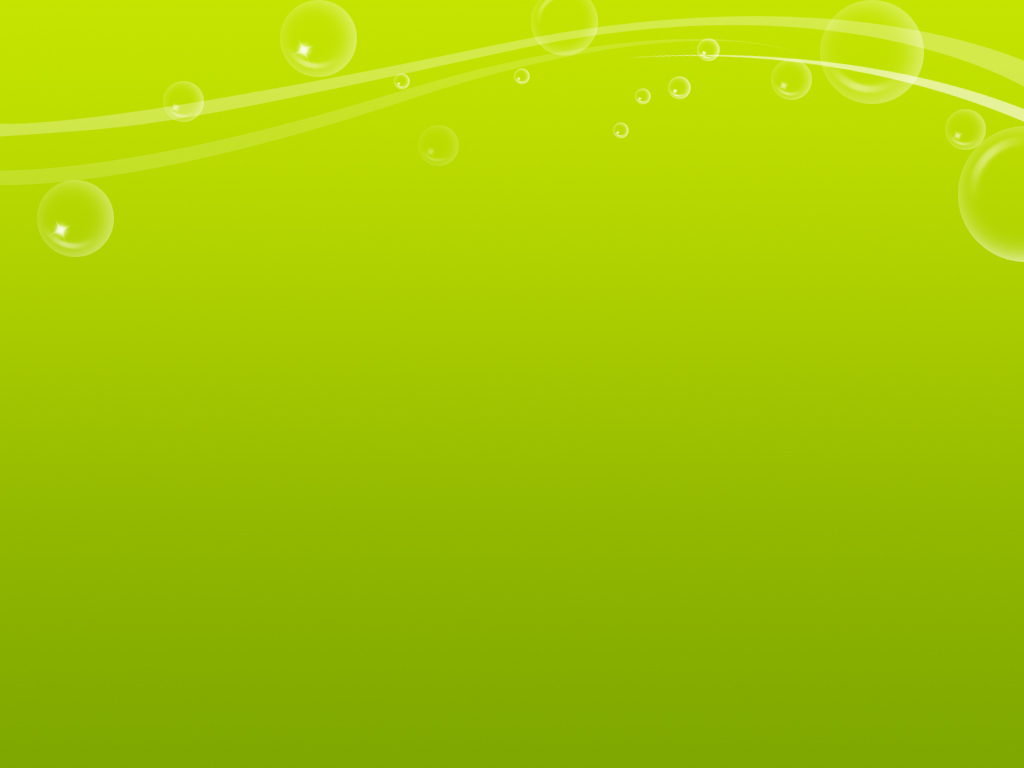 "От того, как прошло детство, кто вёл   ребенка за руку в детские годы, что вошло в его разум и сердце из окружающего мира - от этого в решающей степени зависит, каким человеком станет сегодняшний малыш".             /В.А.Сухомлинский/
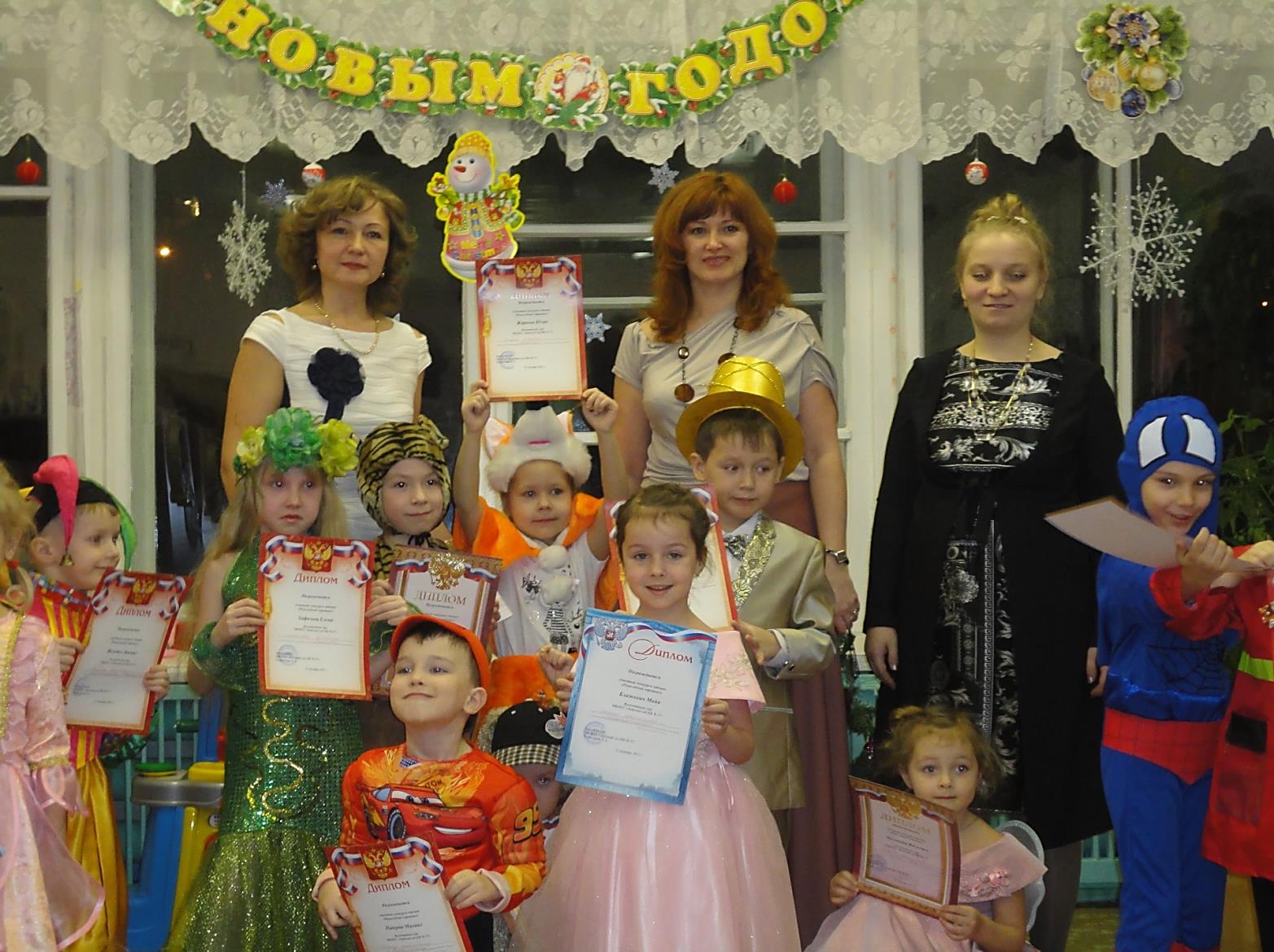 [Speaker Notes: №1    №2 "От того, как прошло детство, кто вёл   ребенка за руку в детские годы, что вошло в его разум и сердце из окружающего мира - от этого в решающей степени зависит, каким человеком станет сегодняшний малыш".             /В.А.Сухомлинский/]
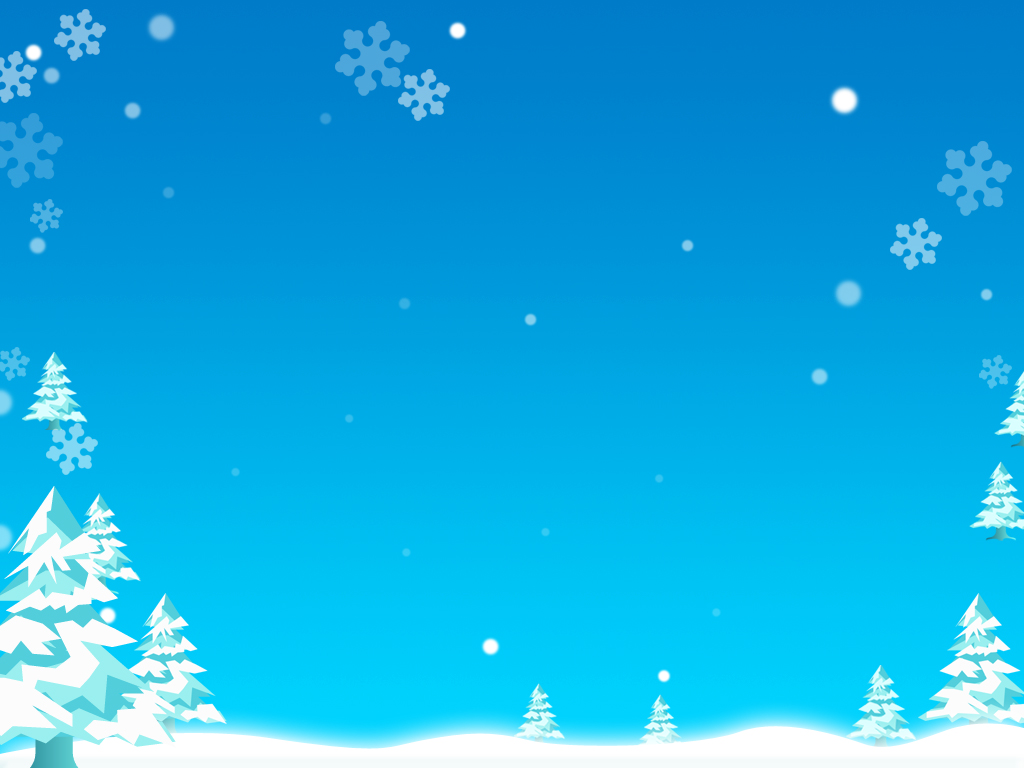 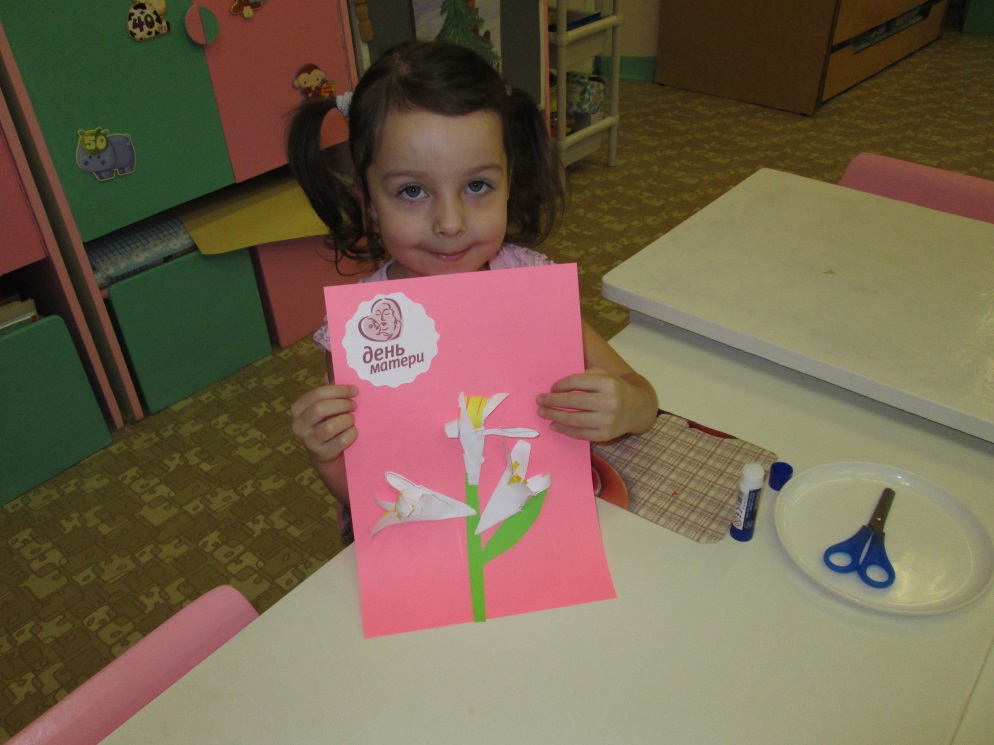 День Матери – долгожданный праздник для детей. Они очень стараются. Каждый  готовит подарок для мамы, чтобы потом вручить его с радостью на самом празднике!
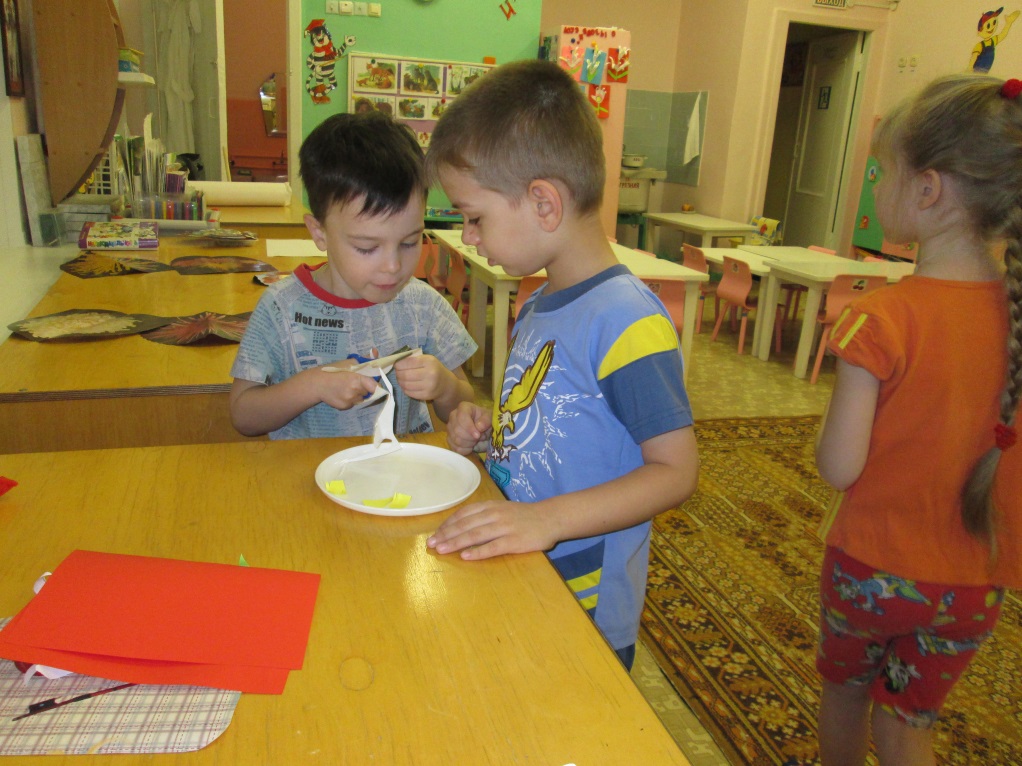 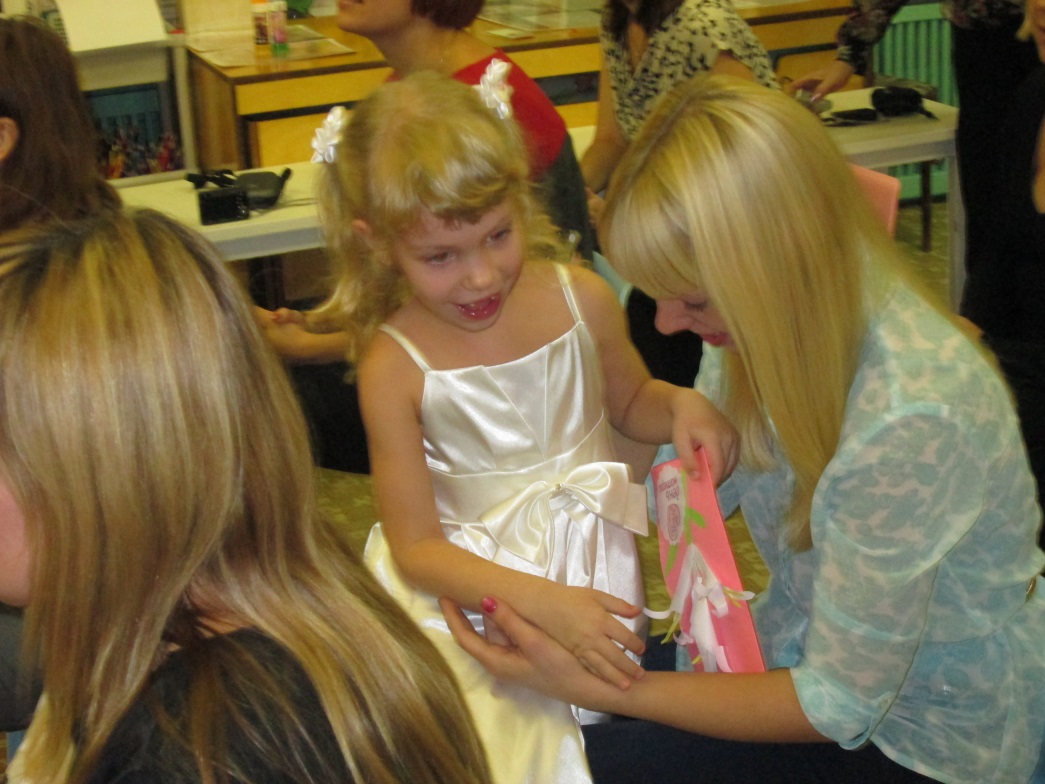 [Speaker Notes: №1 День Матери – долгожданный праздник для детей. №2 Они очень стараются. №3 Каждый  готовит подарок для мамы, №4 чтобы потом вручить его с радостью на самом празднике!]
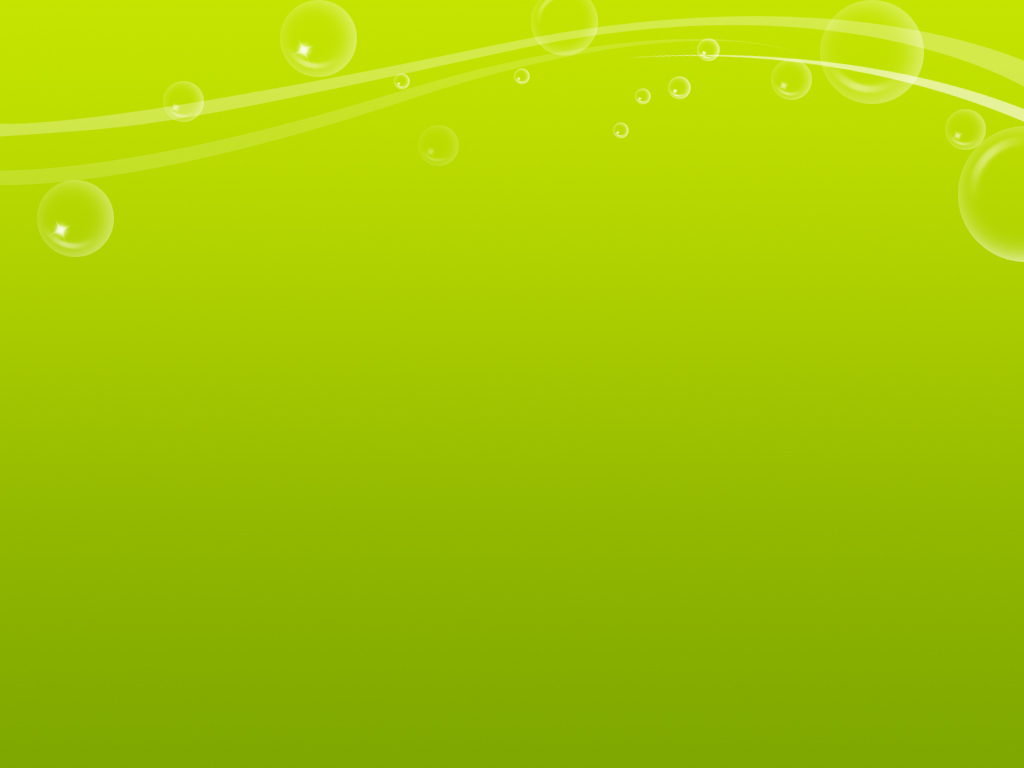 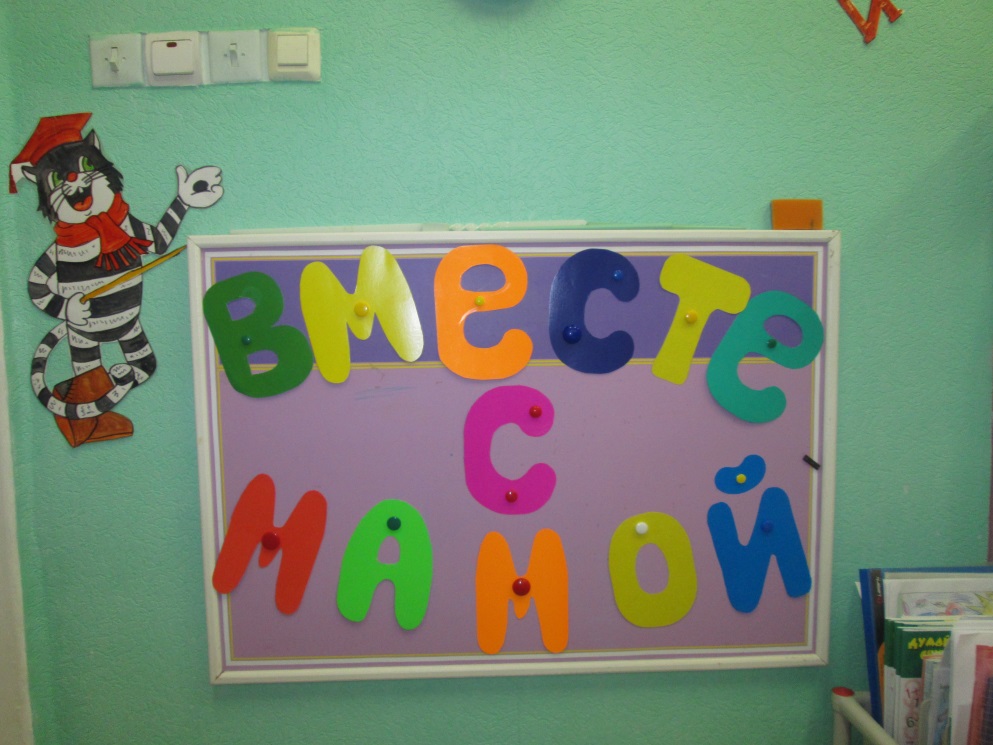 Мы – педагоги – украшаем группу к празднику. Готовим приглашение в нашу Академию «Логознайки». Разучиваем стихи, песни.
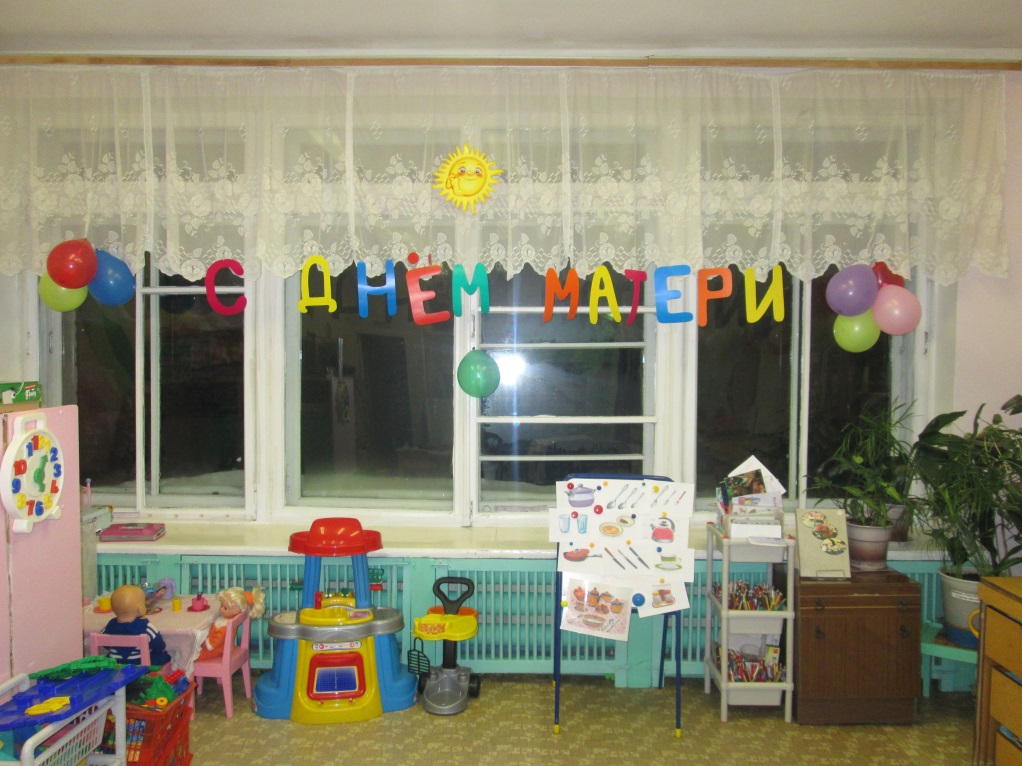 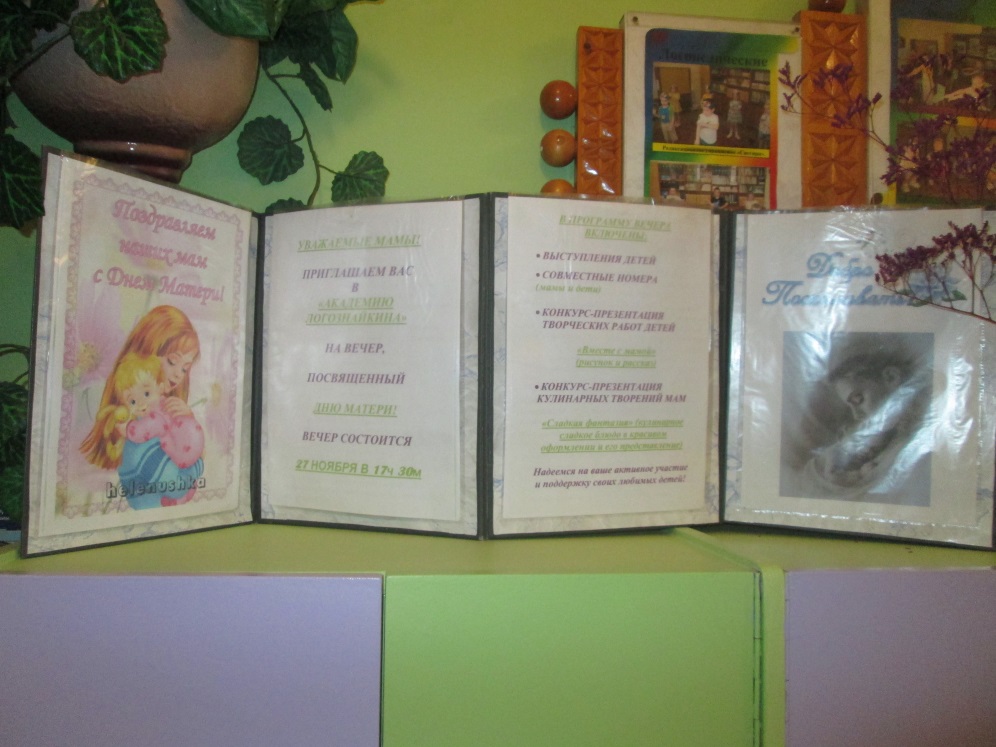 [Speaker Notes: №1 Мы – педагоги – №2, 3 украшаем группу к празднику. №4 Готовим приглашение в нашу Академию «Логознайки». Разучиваем стихи, песни.]
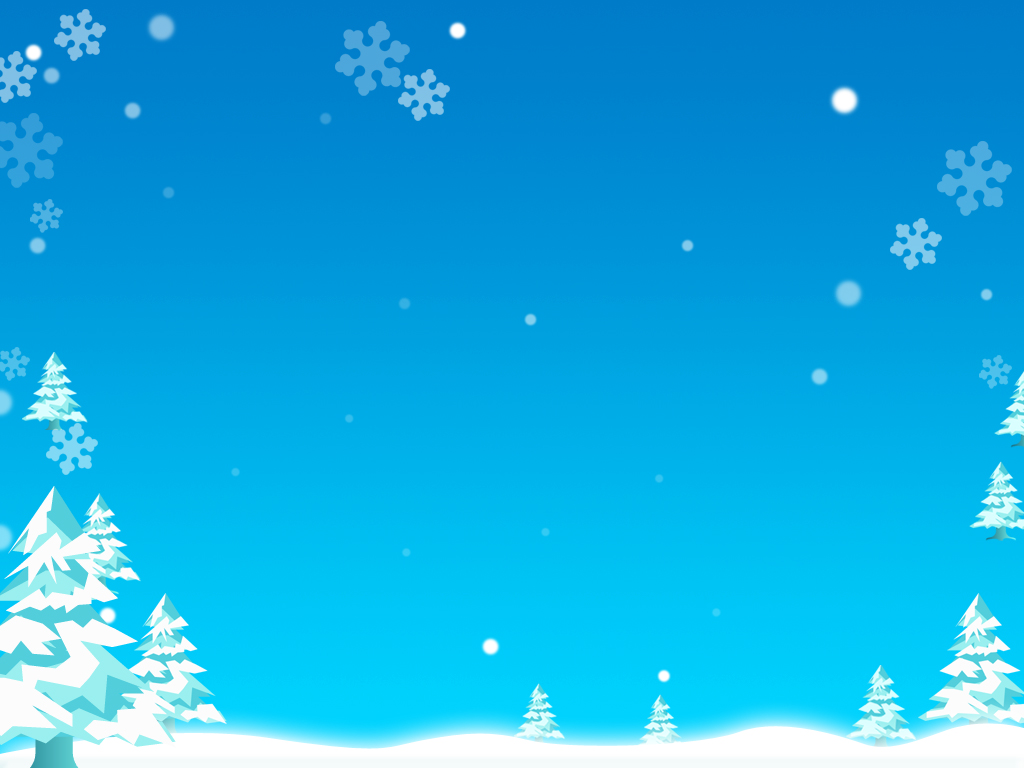 На празднике каждый ребенок рассказывает про свою маму все самое интересное, представляет рисунок на тему «Вместе с мамой». Очень весело проходит игра-диалог «Мамы и детки». И конечно же нет ничего лучше, чем танец с любимой мамочкой!
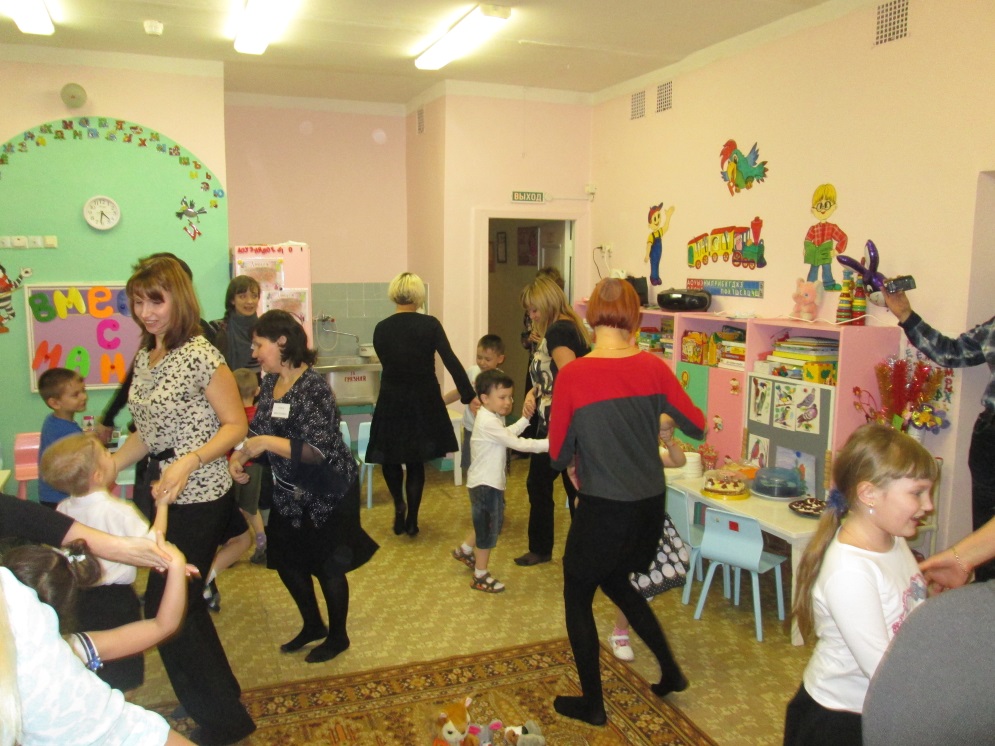 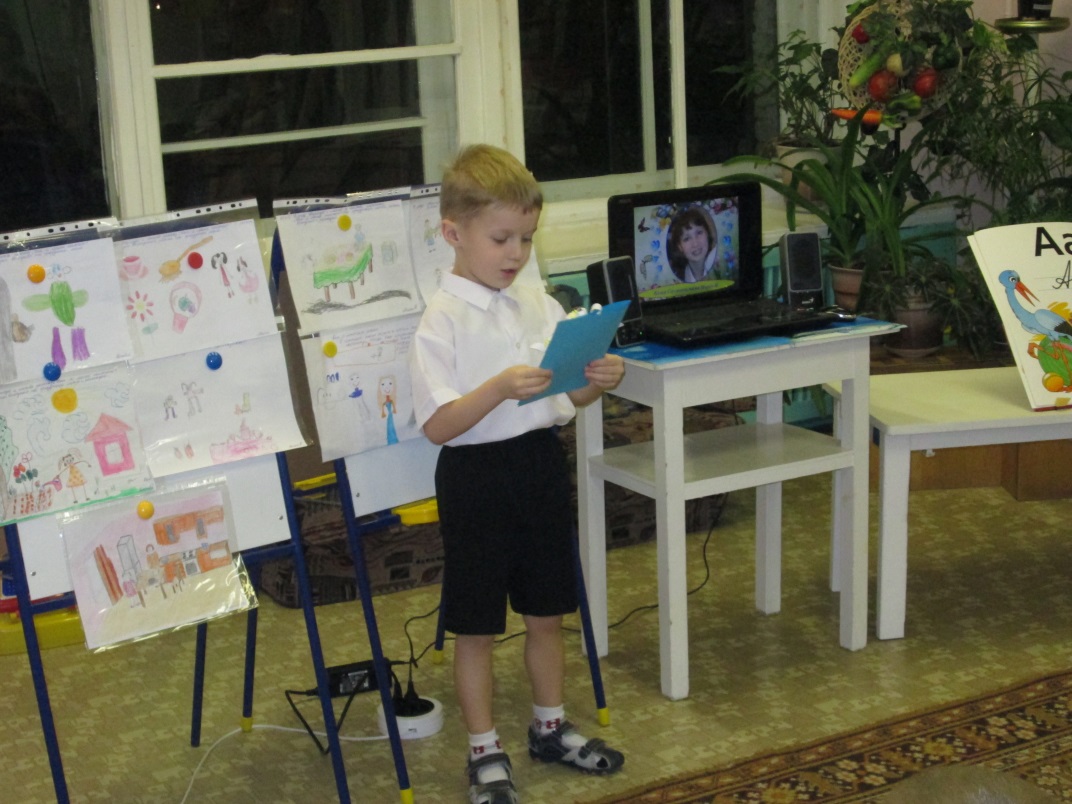 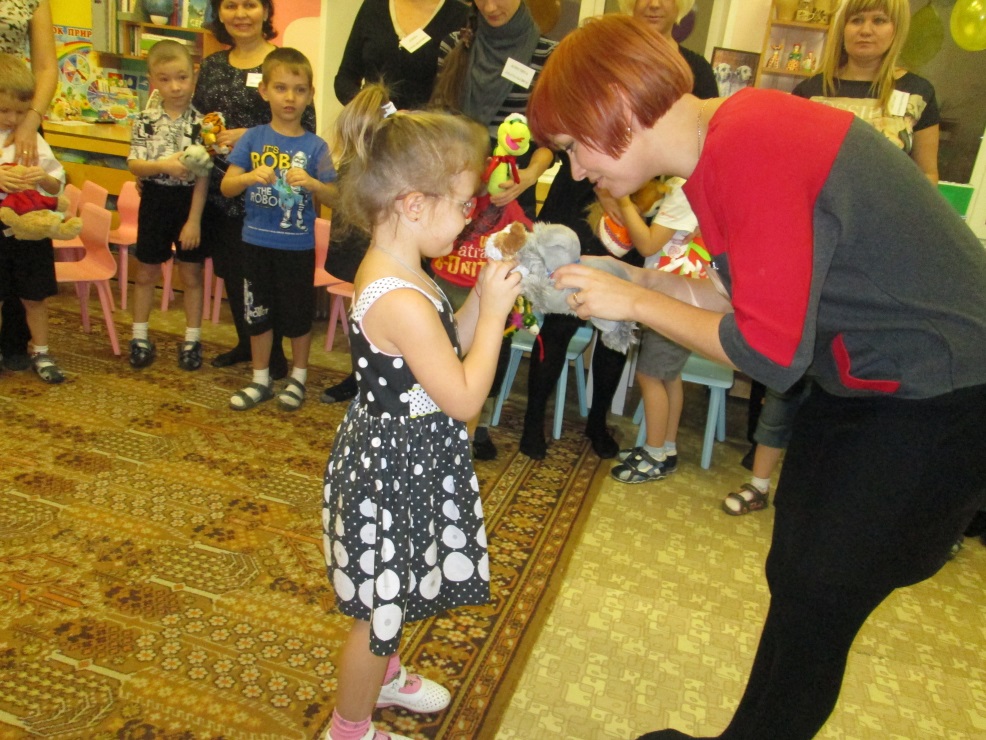 [Speaker Notes: №1 на празднике №2каждый ребенок рассказывает про свою маму все самое интересное, представляет рисунок на тему «Вместе с мамой». №3 Очень весело проходит игра-диалог «Мамы и детки» и другие игры и конкурсы.  №4 И конечно же нет ничего лучше, чем танец с любимой мамочкой!]
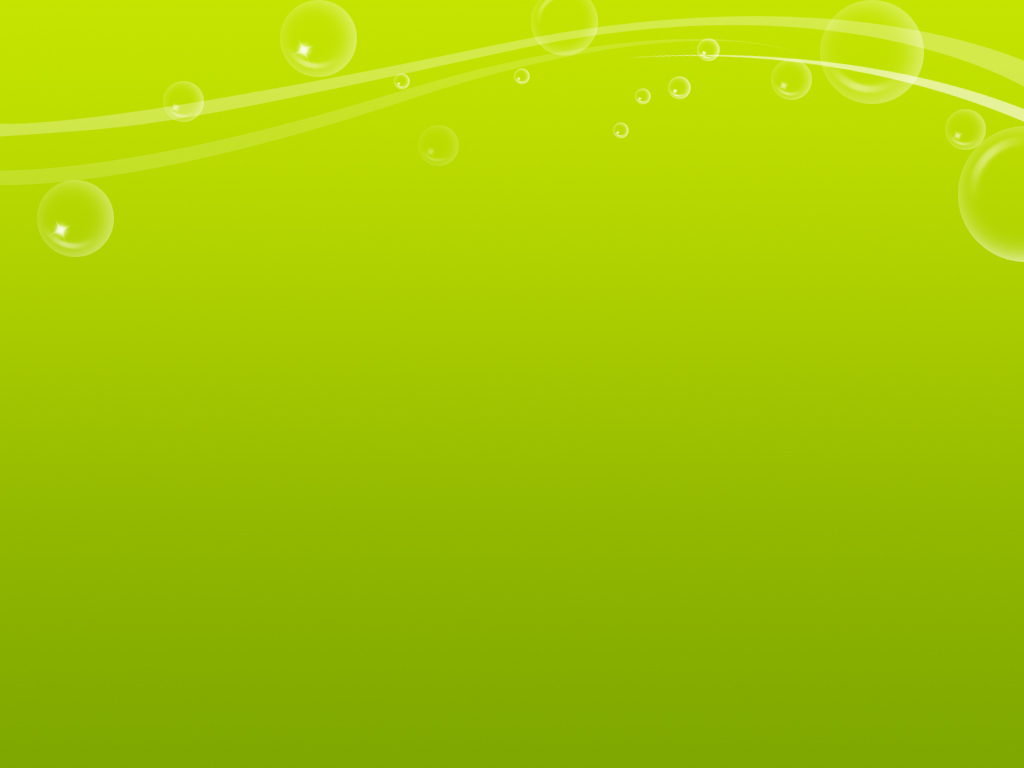 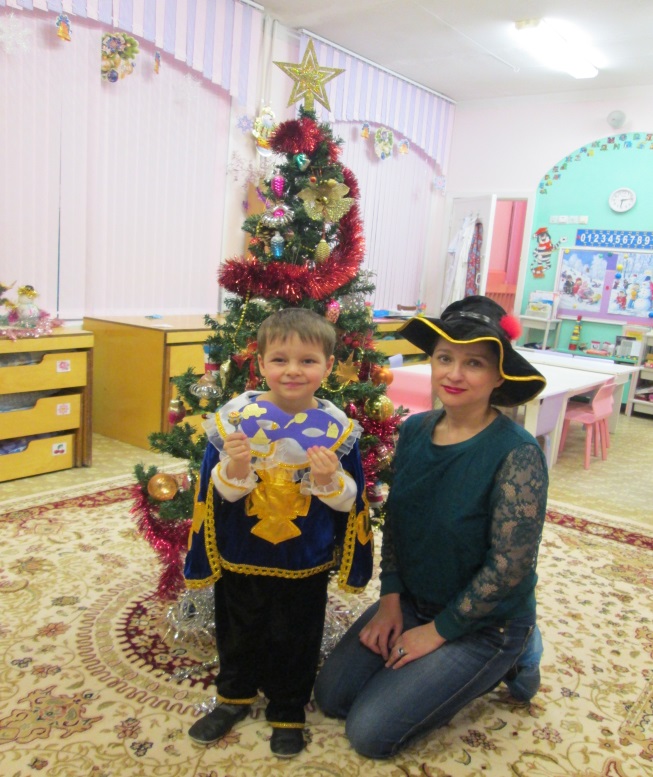 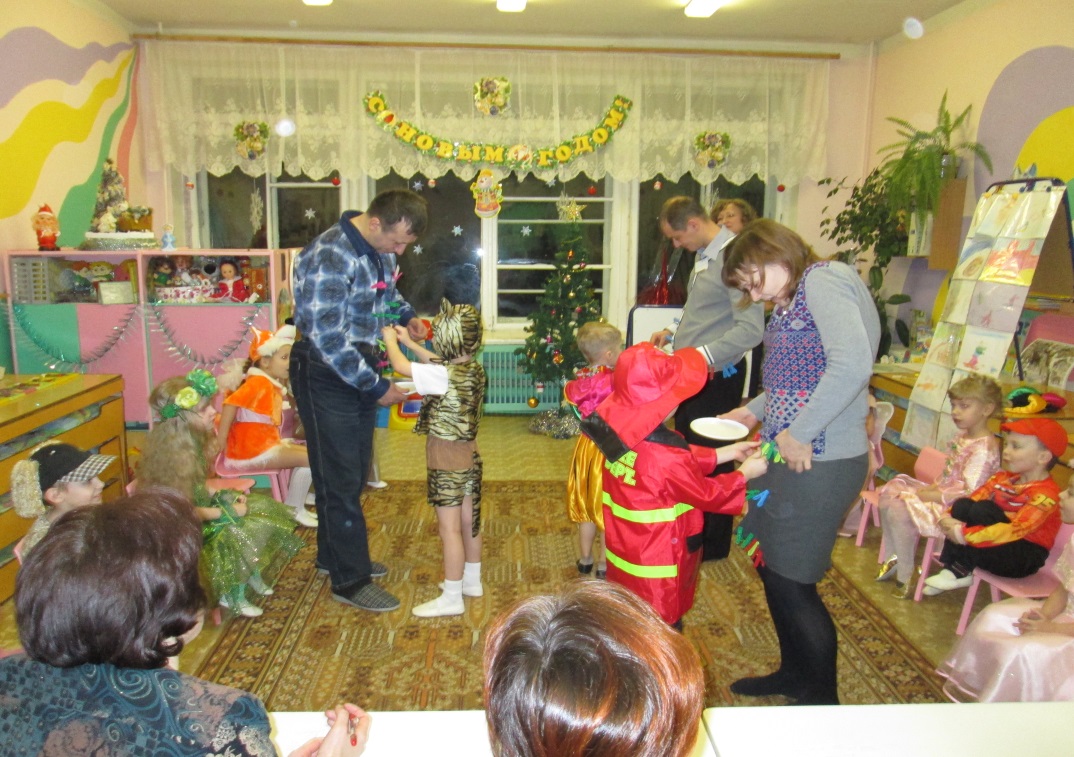 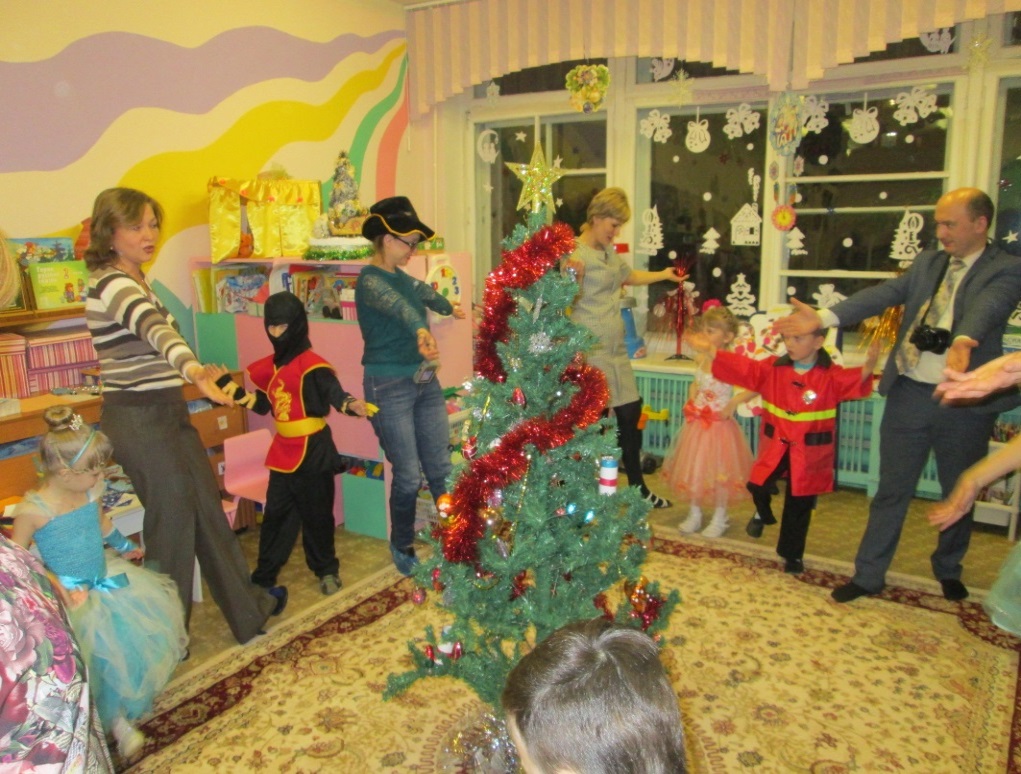 Ежегодно мы приглашаем родителей в нашу 
Академию «Логознайки» на новогодний карнавал.  Дети с удовольствием учат своих родителей танцевать и петь. Все приходят в карнавальных костюмах. Дети и родители с удовольствием участвуют в конкурсах и инсценировках.
[Speaker Notes: №1 Ежегодно мы приглашаем родителей в нашу Академию «Логознайки» на новогодний карнавал.  №2 Дети с удовольствием учат своих родителей танцевать и петь, №3 все приходят в карнавальных костюмах.  №4 Дети и родители с удовольствием участвуют в конкурсах и инсценировках.]
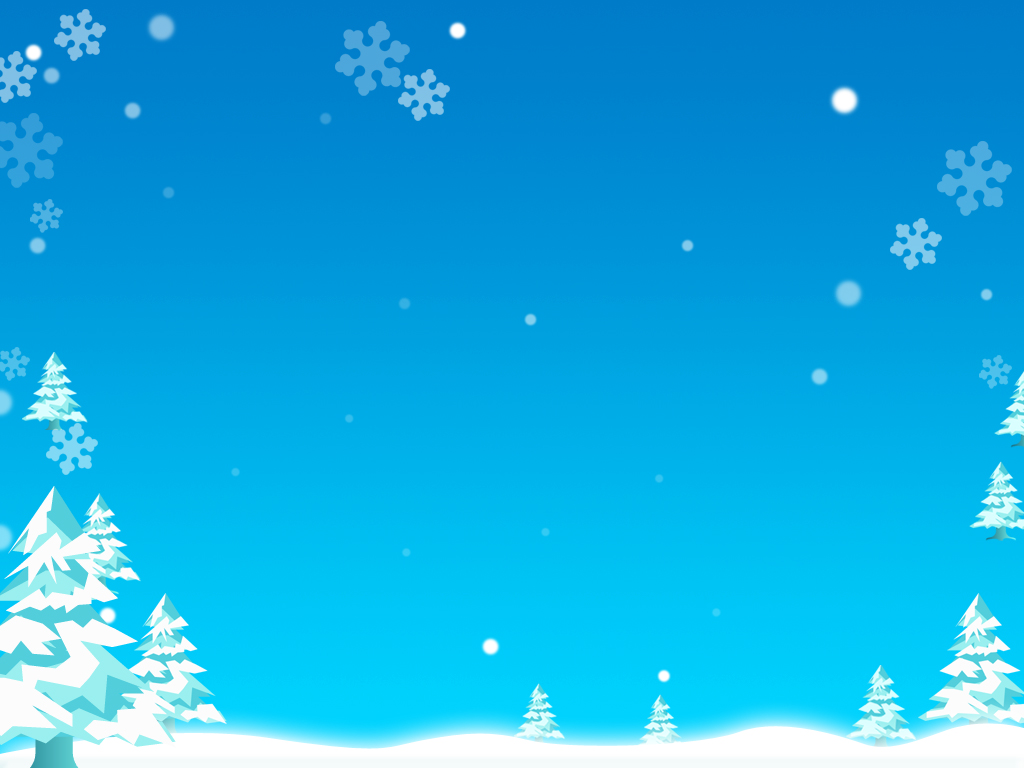 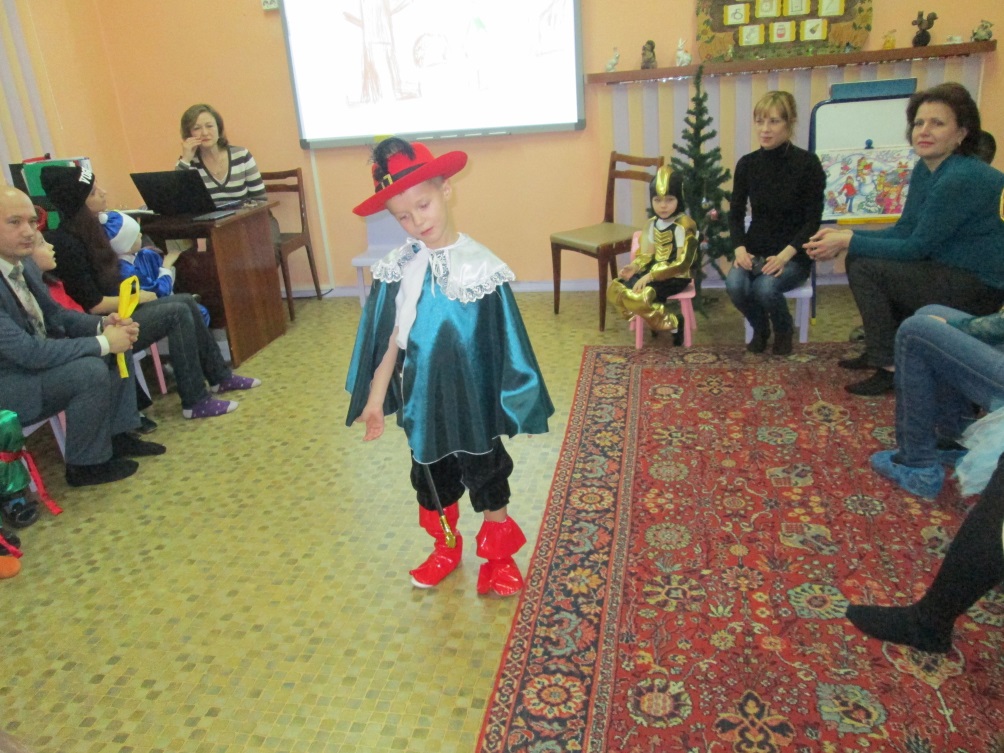 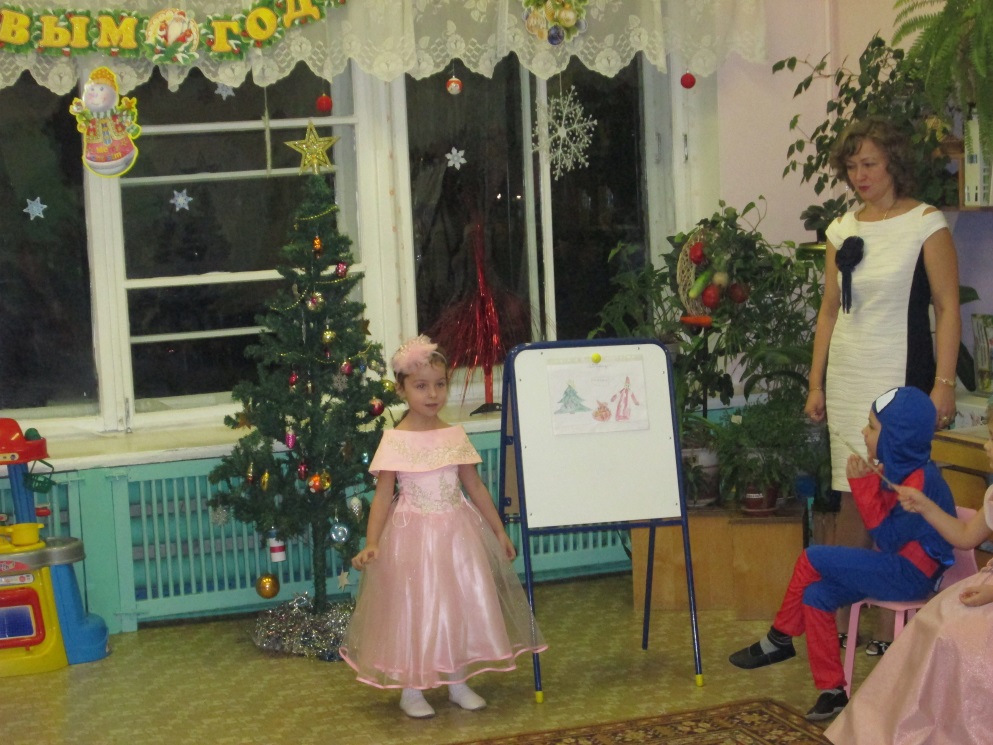 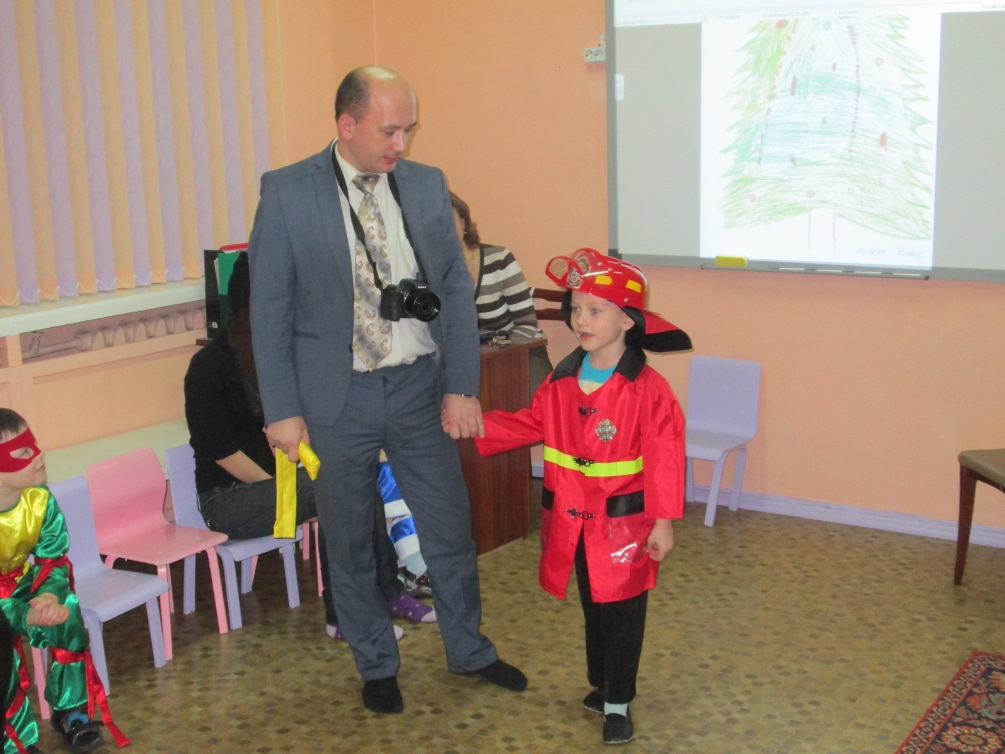 Каждый участник карнавала представляет свой костюм. Это тот момент, когда родители с гордостью и радостью могут наблюдать за успехами своего ребенка в творческих начинаниях, а в случае затруднений тут же прийти на помощь!
[Speaker Notes: №1 Каждый участник карнавала №2 представляет свой костюм. №3 Это тот момент, когда родители с гордостью и радостью могут наблюдать за успехами своего ребенка в творческих начинаниях, №4 а в случае затруднений прийти на помощь!]
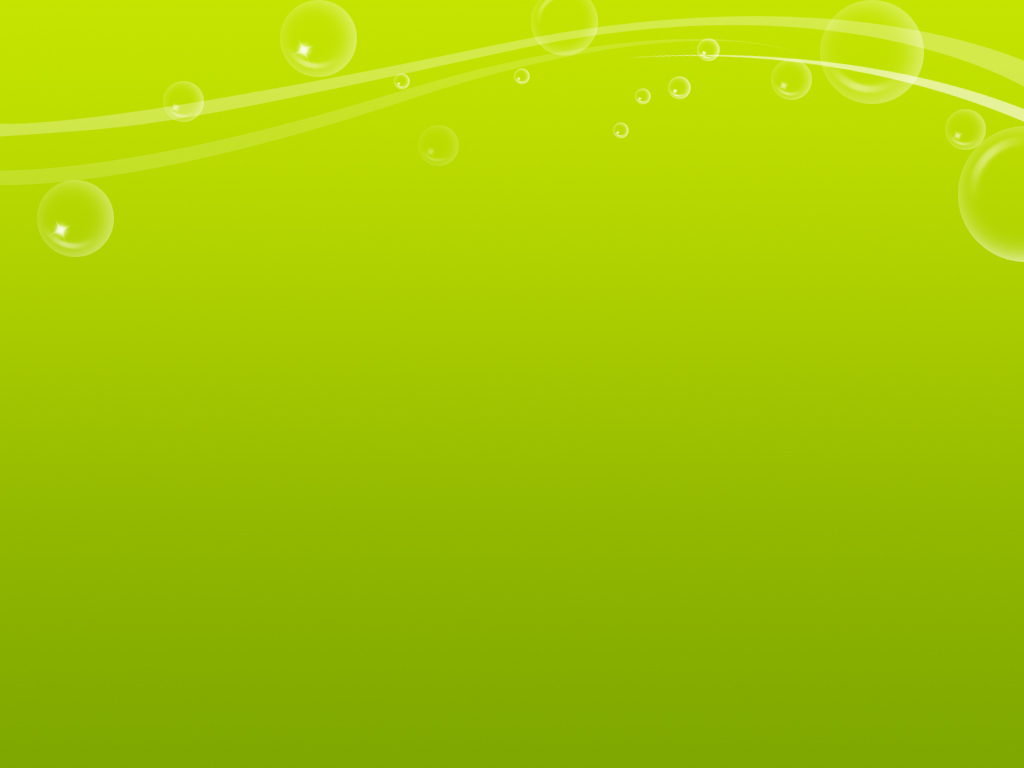 На каждом занятии в Академии Логознайкина проходят различные конкурсы, которые оценивает жюри из родителей. В оценке конкурсов на лучшую поделку участвуют и дети. Ни один из детей не уходит с праздника без награды.
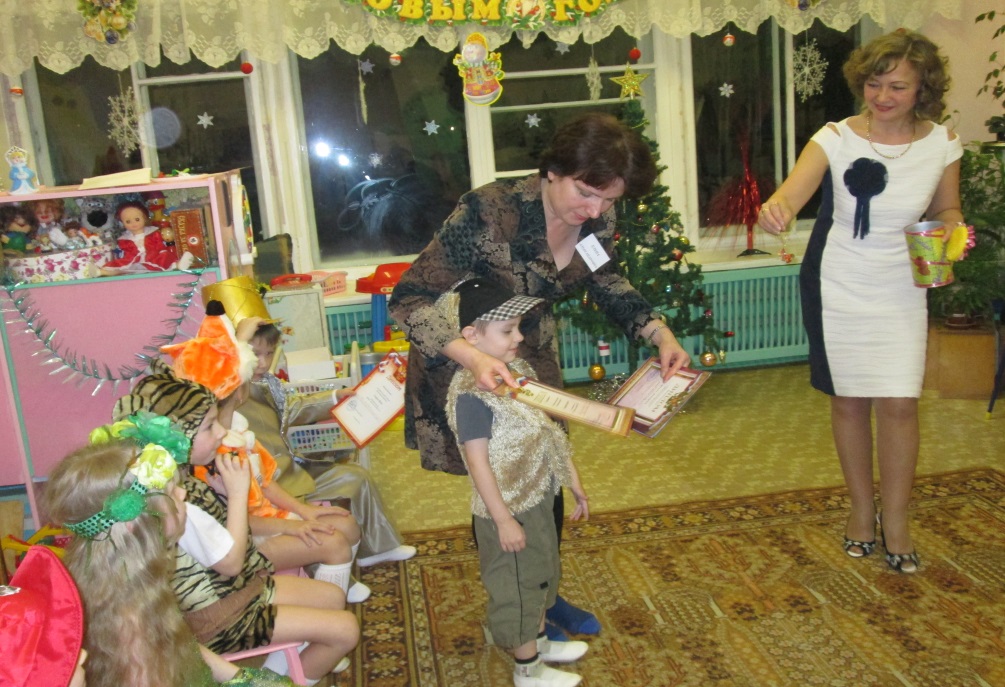 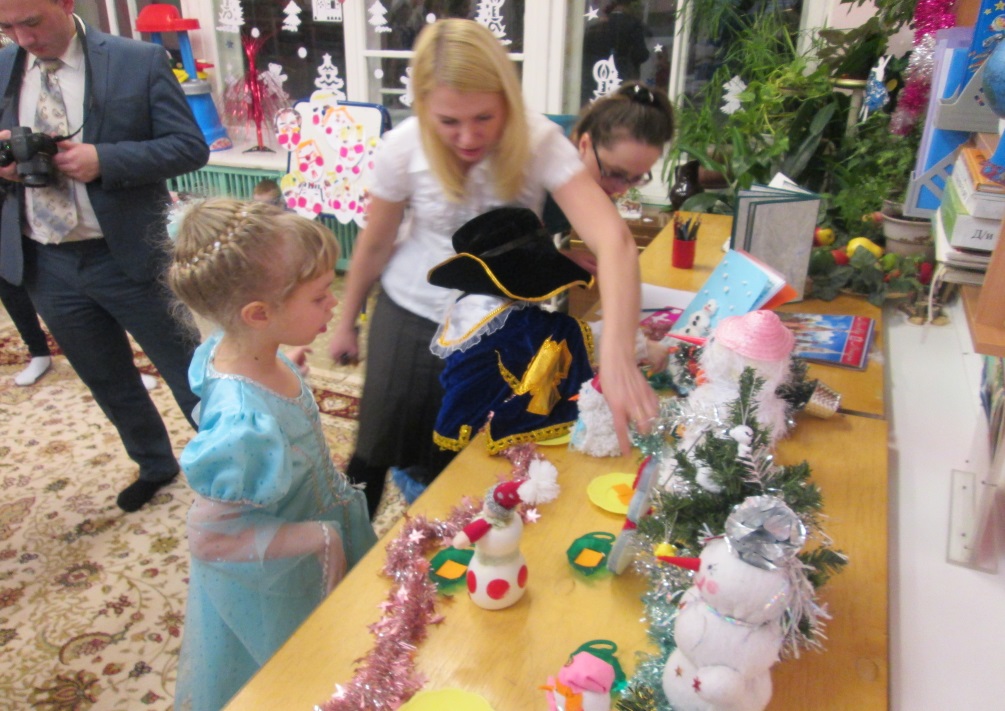 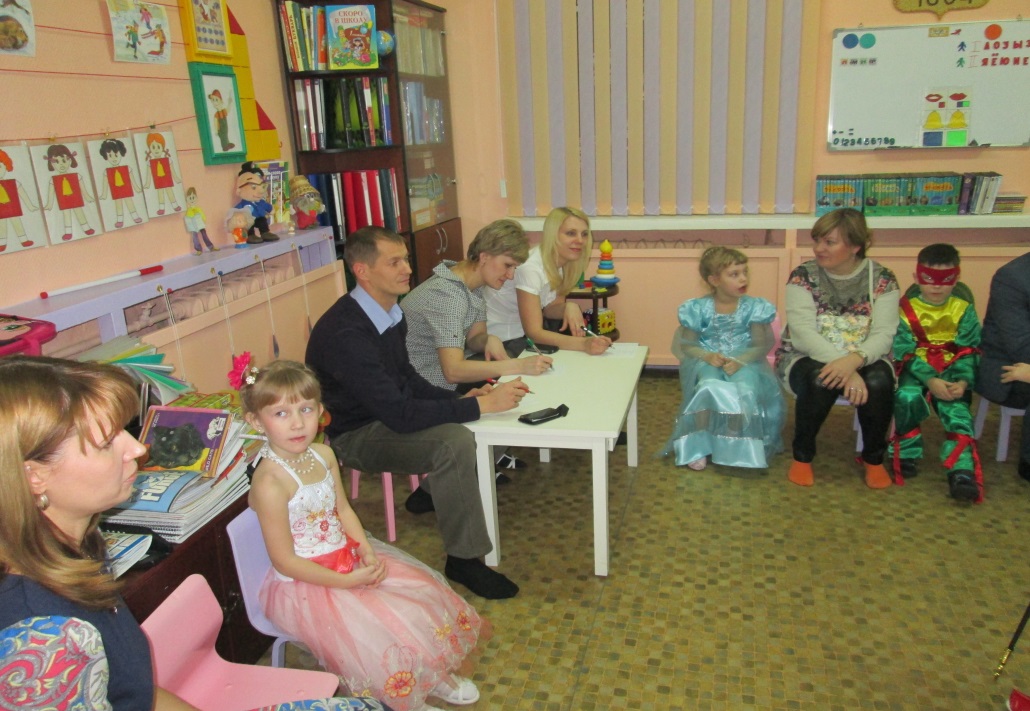 [Speaker Notes: №1 На каждом занятии в Академии Логознайкина проходят различные конкурсы, №2 которые оценивает жюри из родителей. №3 В оценке конкурсов на лучшую поделку участвуют и дети. №4 Ни один из детей не уходит с праздника без награды.]
Очень радуются дети, когда родители тоже проявляют свои таланты, участвуя в конкурсах и инсценировках. Ничто так не объединяет, как совместные творческие дела! Активных родителей 
на таких праздниках мы стараемся отметить грамотами и благодарностями.
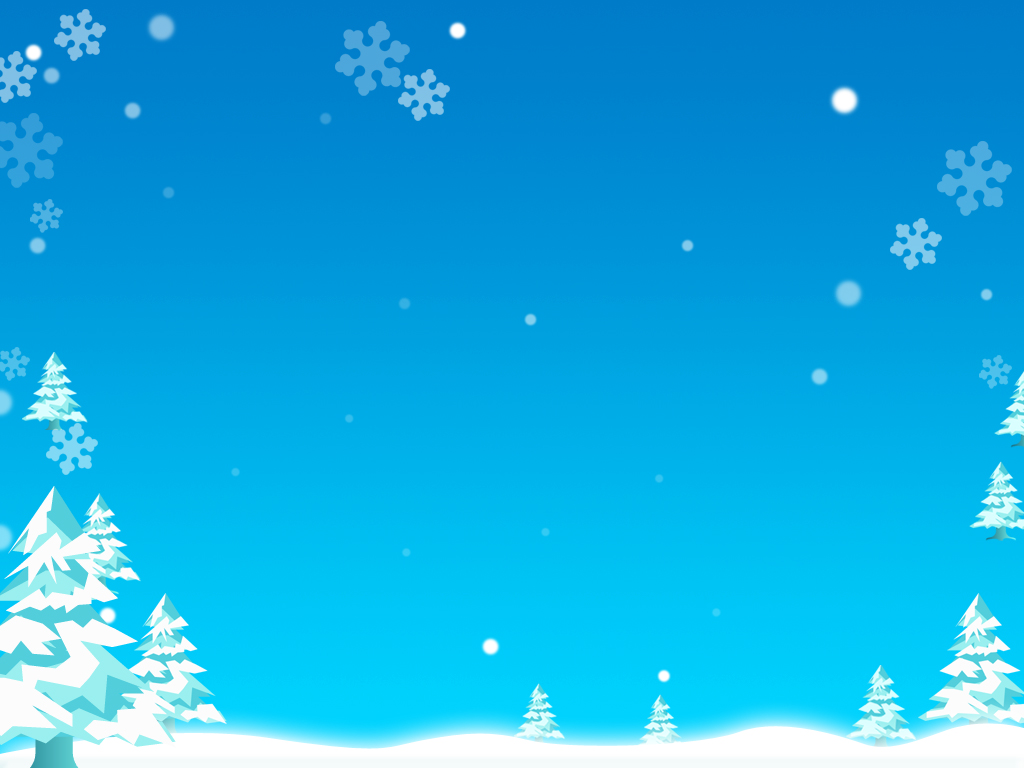 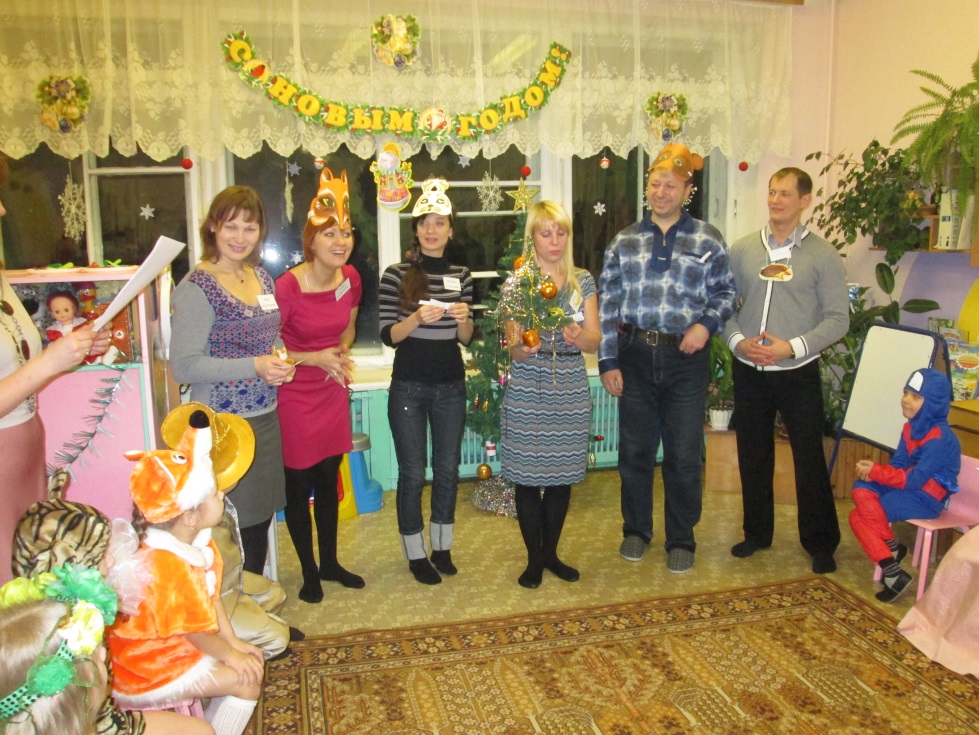 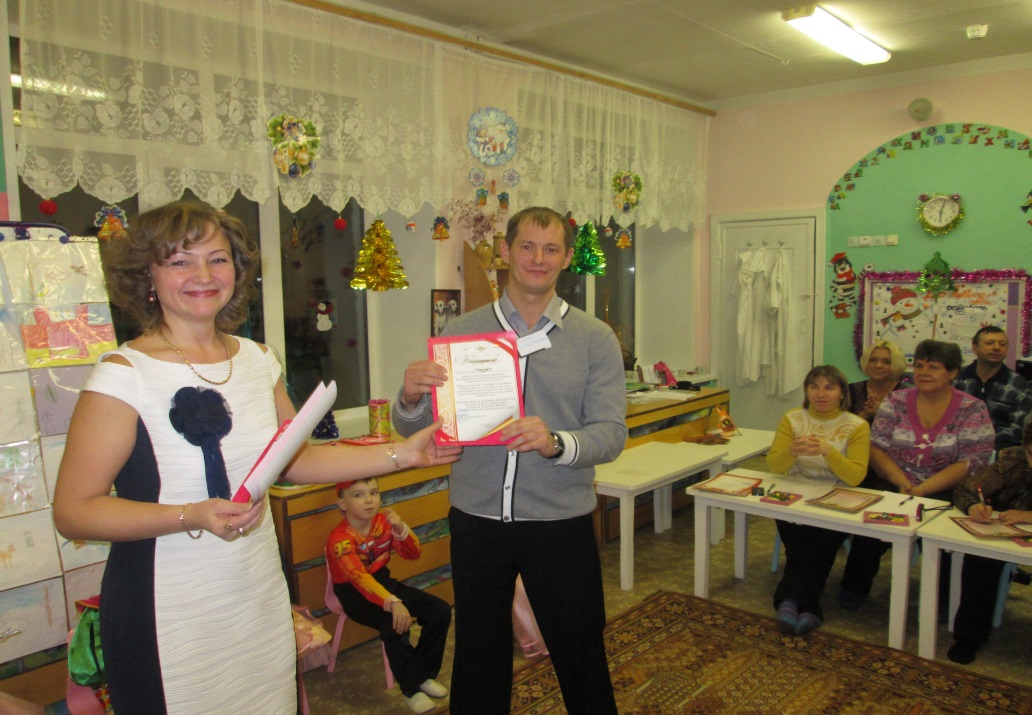 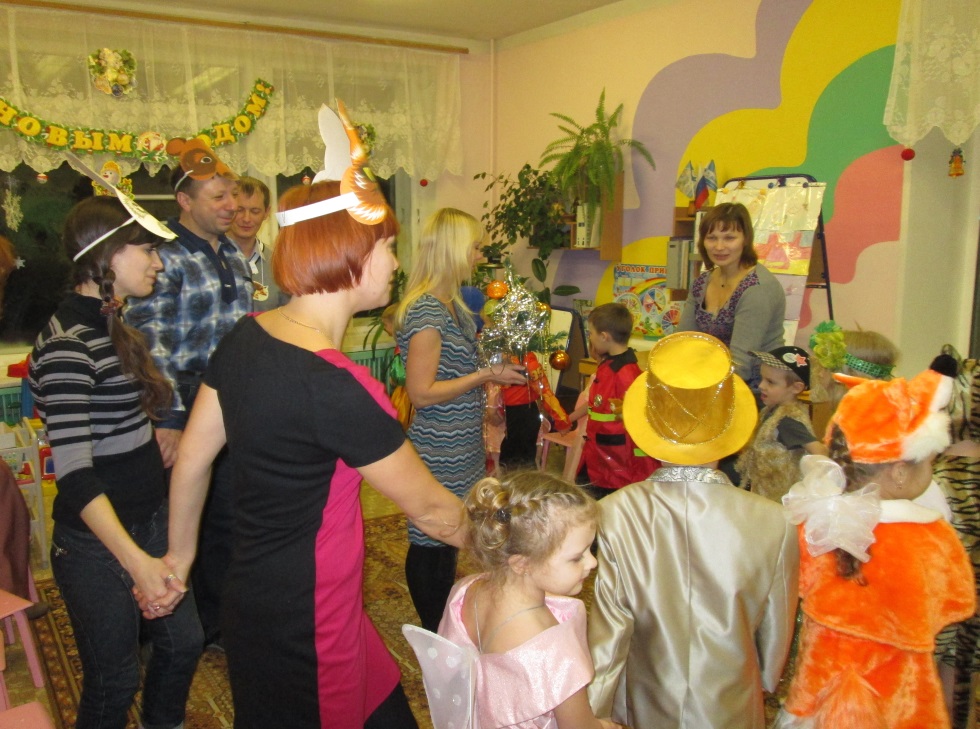 [Speaker Notes: №1 Очень радуются дети, когда родители тоже проявляют свои таланты, №2 участвуя в конкурсах и инсценировках. №3 Ничто так не объединяет, как совместные творческие дела! №4 Активных родителей на таких праздниках мы стараемся отметить грамотами и благодарностями.]
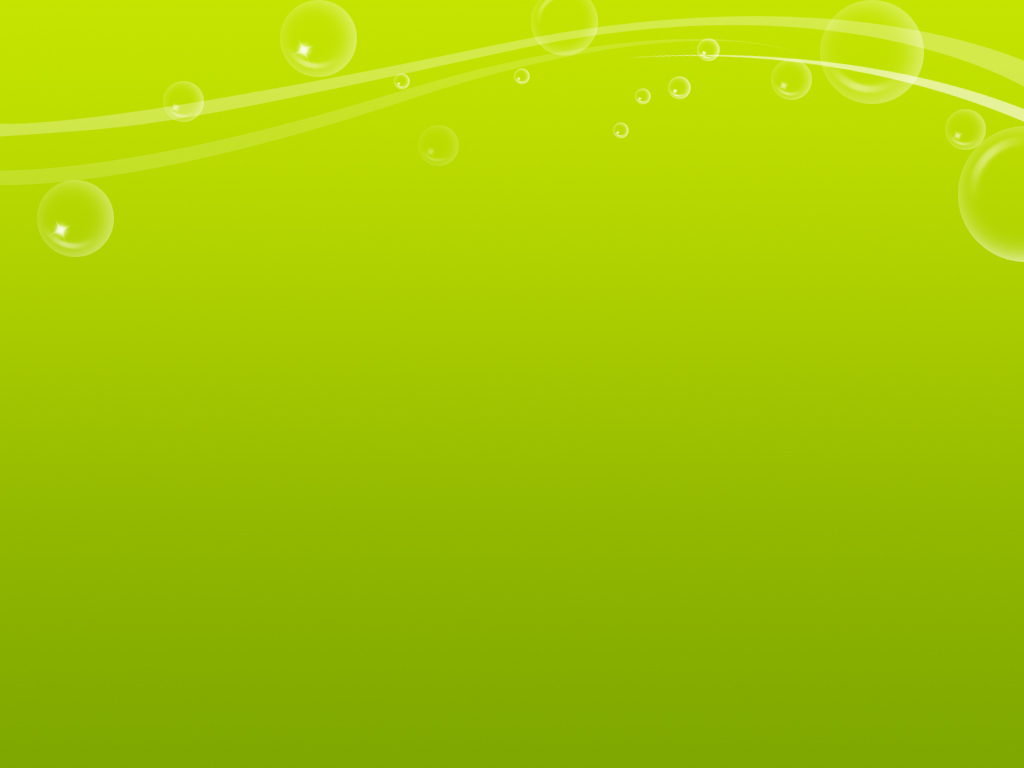 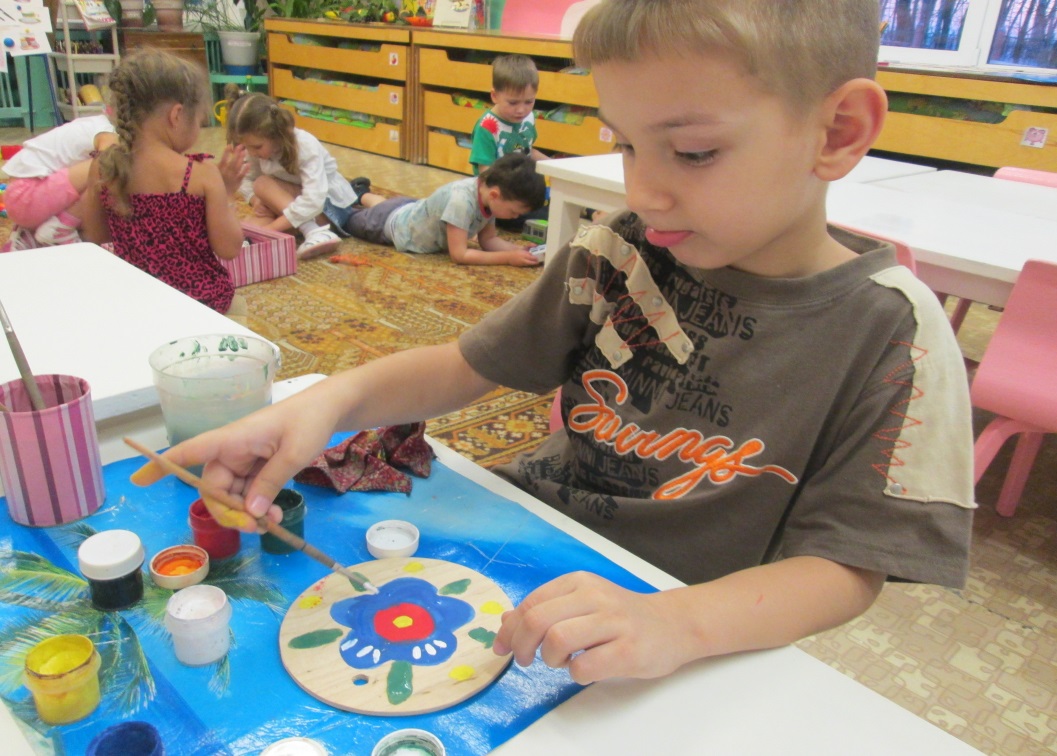 Каждому мероприятию в Академии Логознайкина, предшествует творческая подготовка. Детям очень нравится делать подарки своими руками. Они очень стараются, чтобы сделать приятное своим родным и близким.
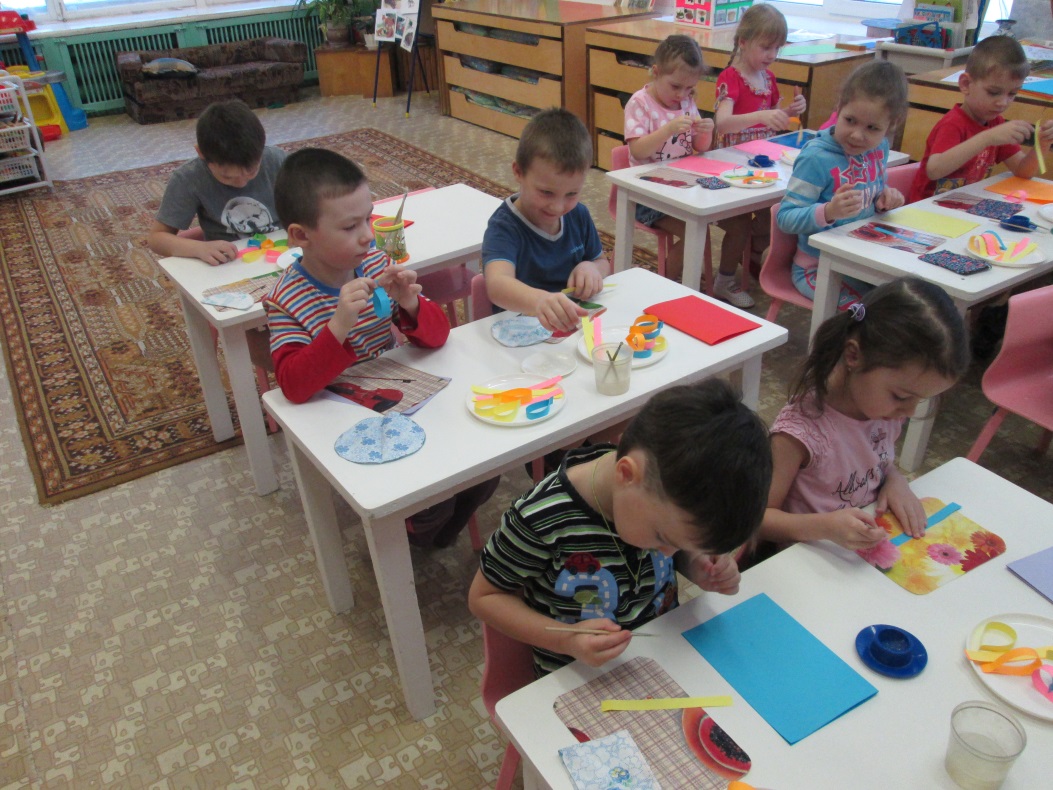 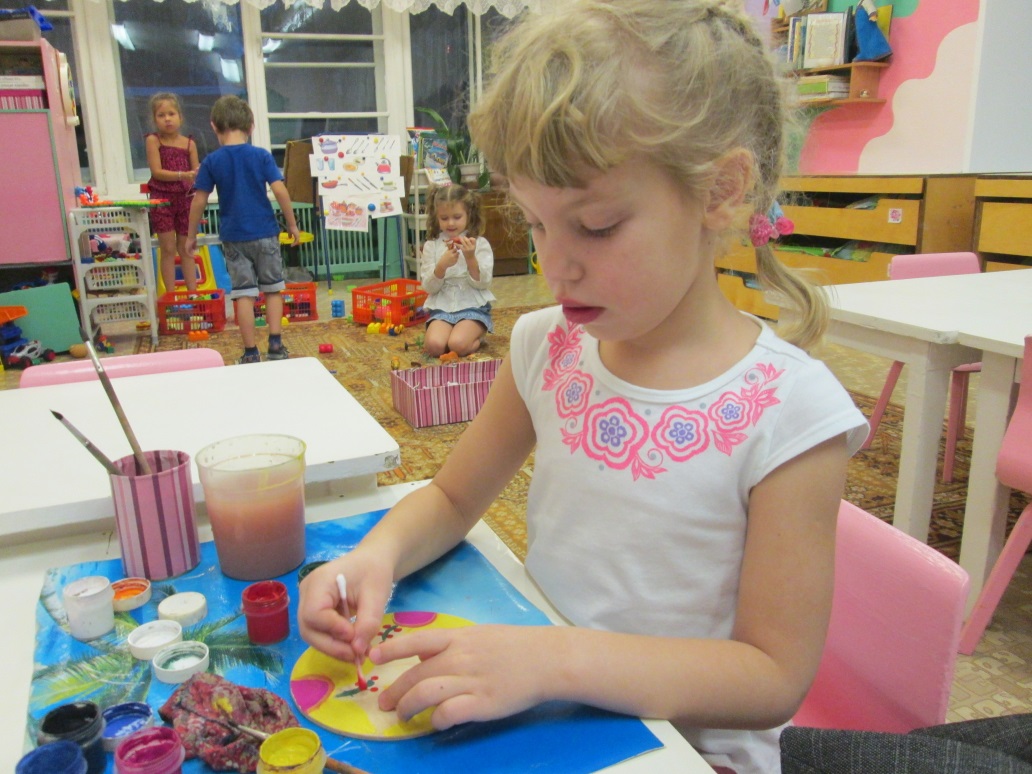 [Speaker Notes: №1 Каждому мероприятию в Академии Логознайкина, №2 предшествует творческая подготовка. №3 Детям очень нравится делать подарки своими руками. №4 Они очень стараются, чтобы сделать приятное своим родным и близким]
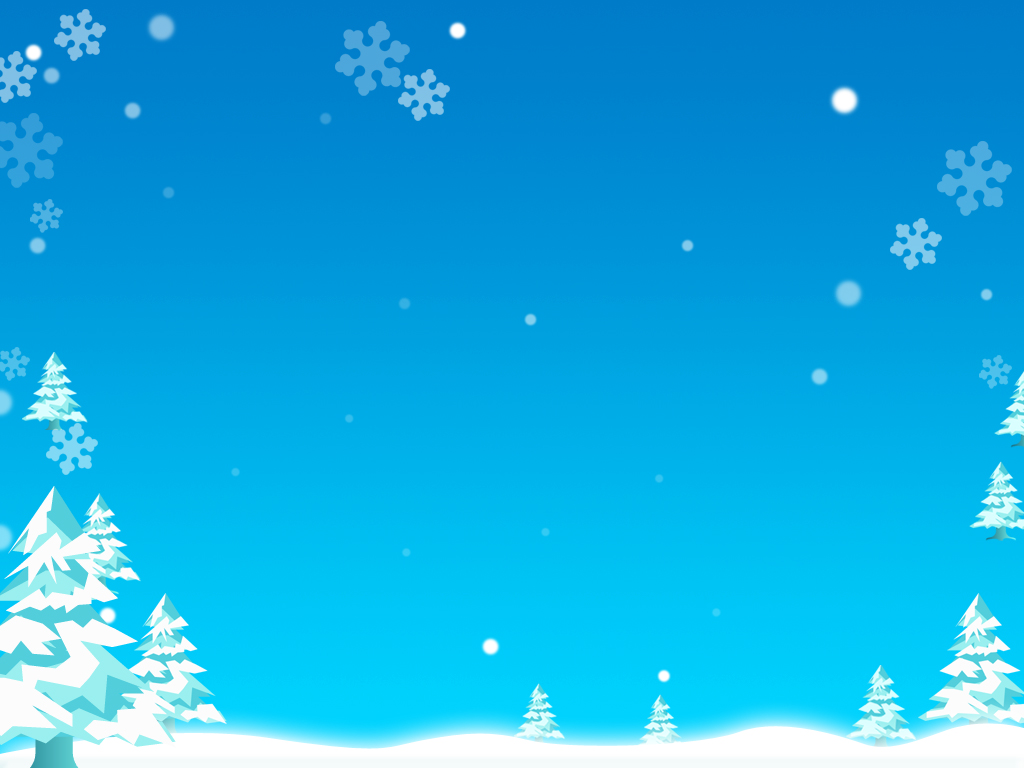 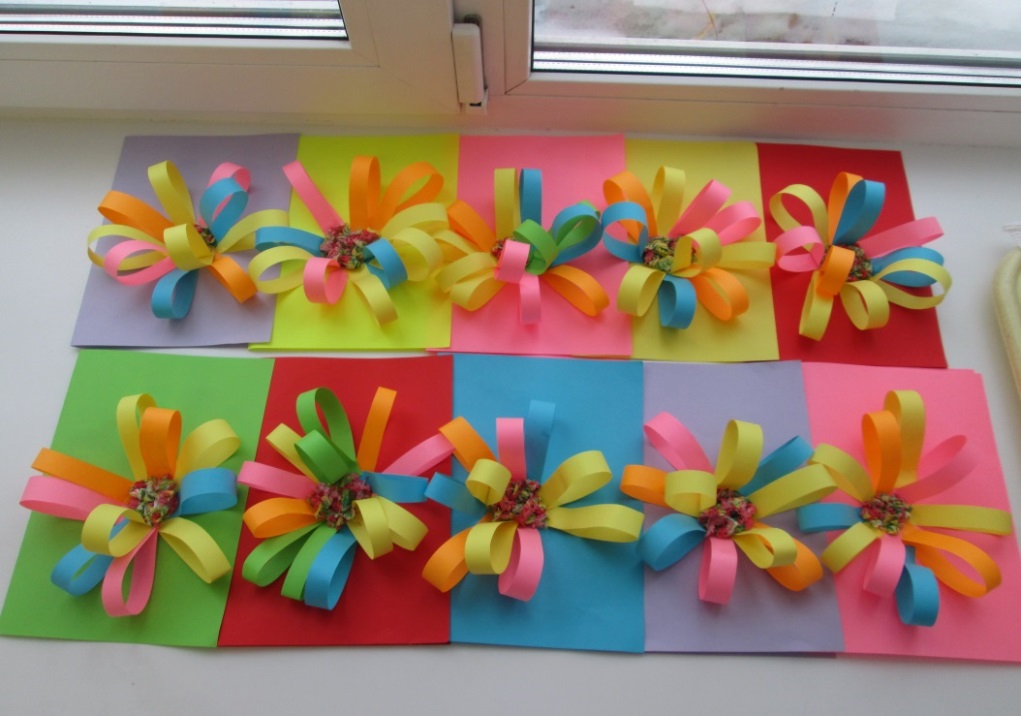 Результатом кропотливой работы становятся прекрасные  открытки, поделки, стенгазеты с добрыми пожеланиями членам своей семьи.
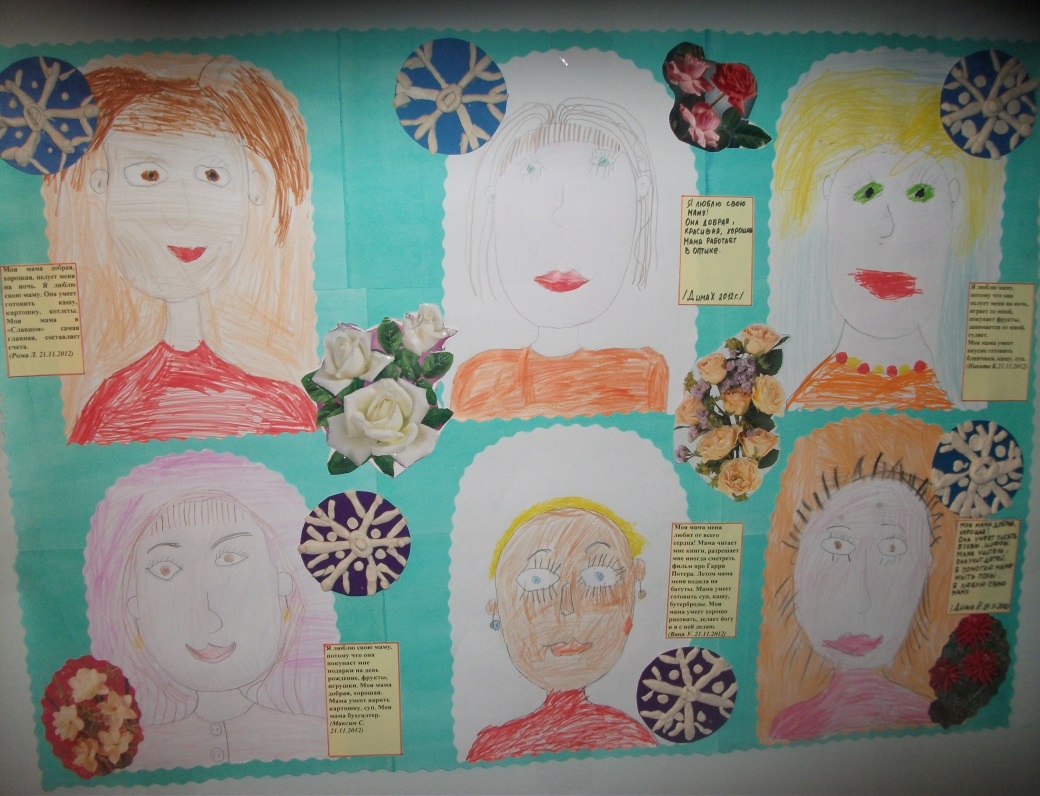 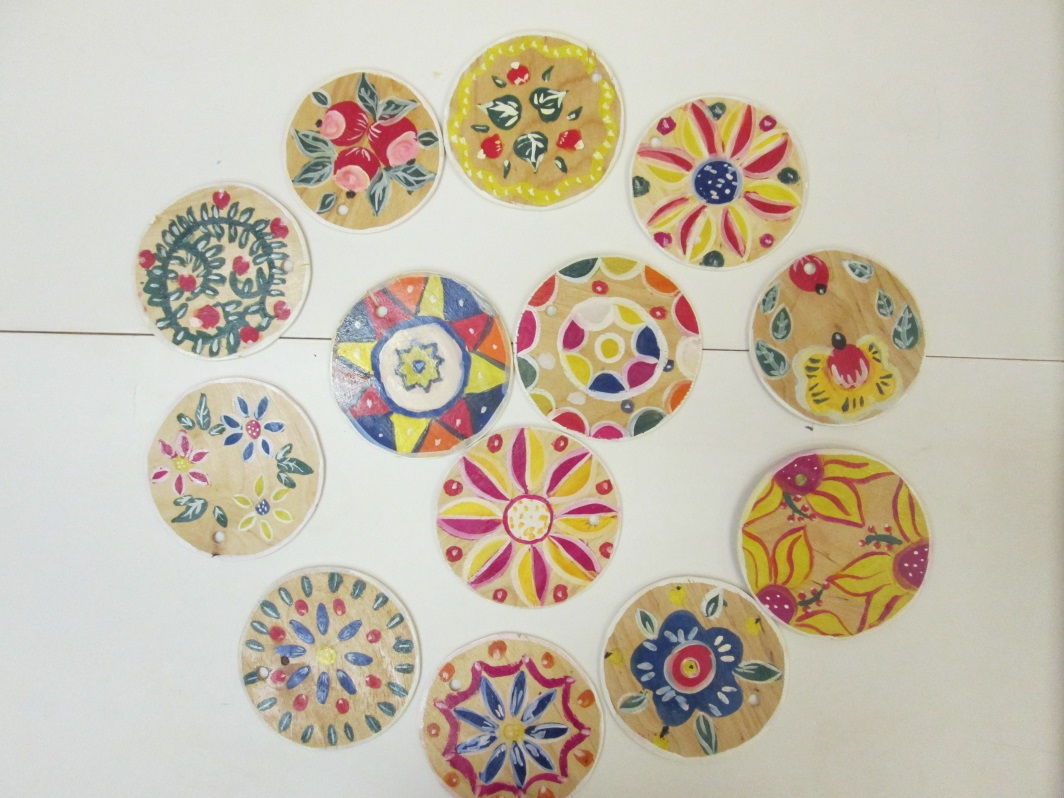 [Speaker Notes: №1 Результатом кропотливой работы становятся №2 прекрасные  открытки, №3 поделки, №4 стенгазеты с добрыми пожеланиями членам своей семьи.]
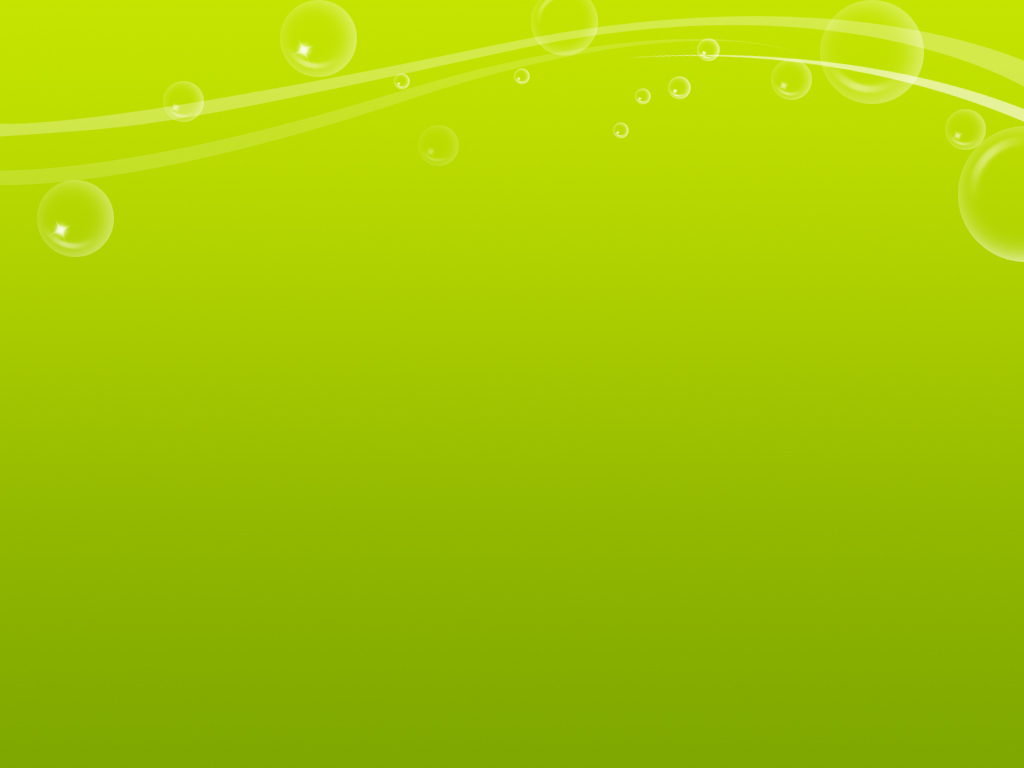 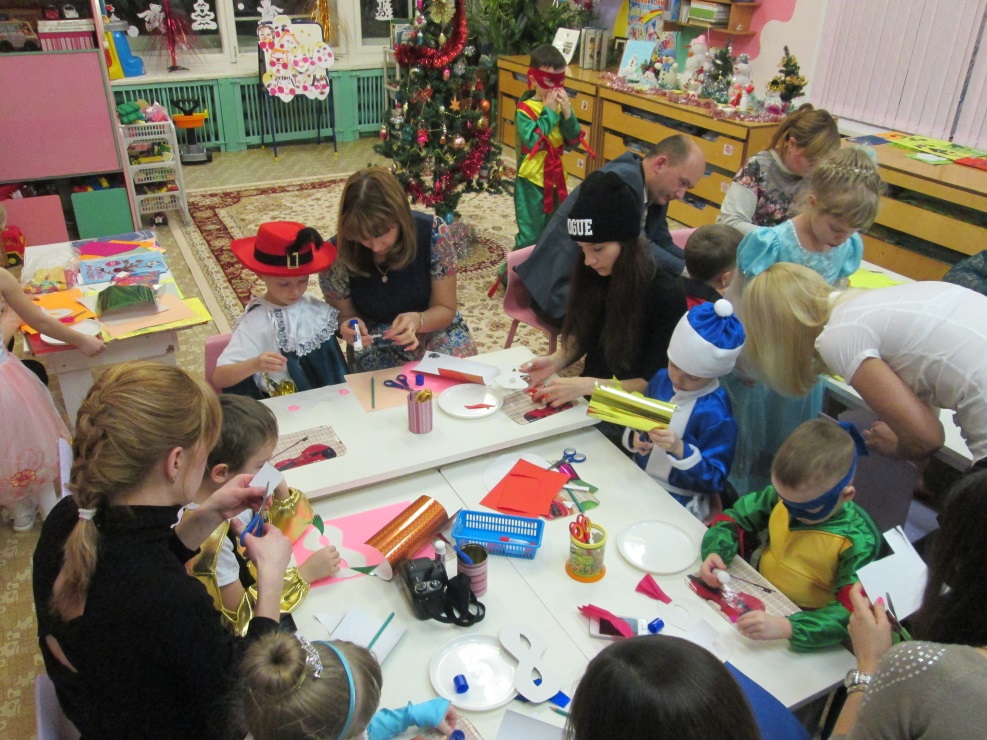 Стало традицией 
устраивать в нашей Академии творческую мастерскую. Родители вместе с детьми создают поделку, советуются о выборе материала для ее изготовления.
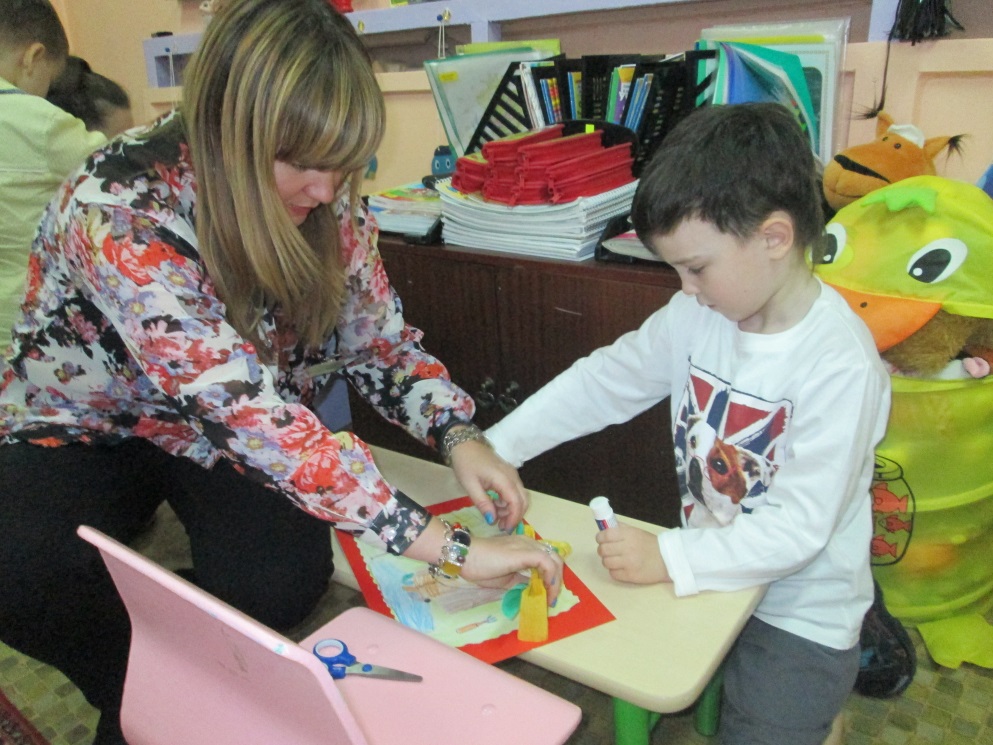 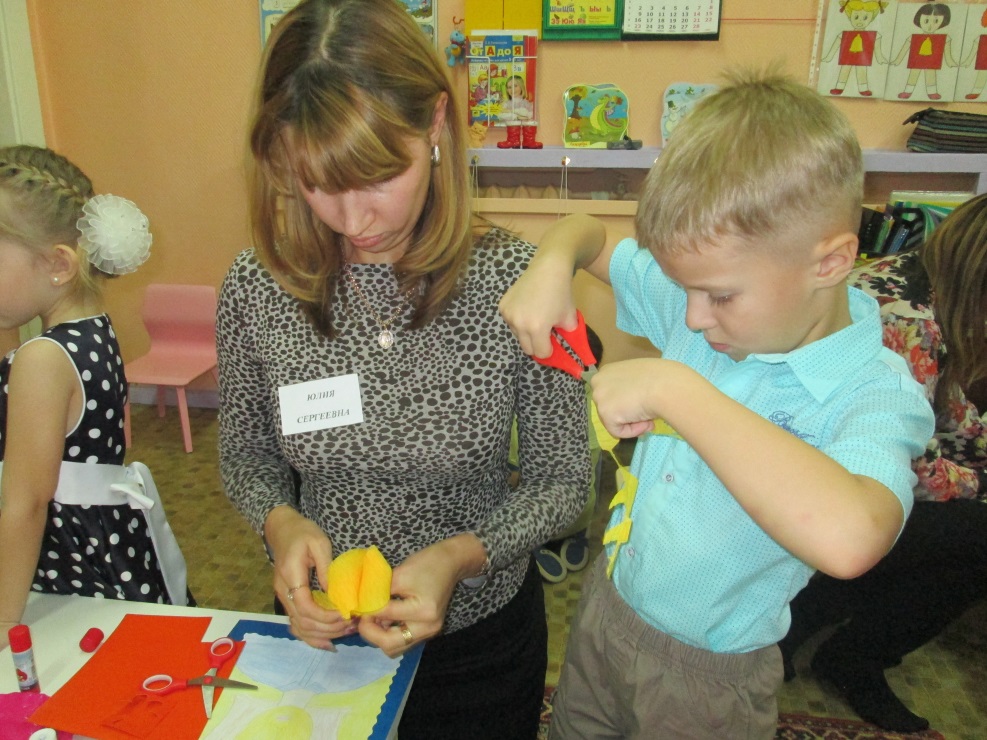 [Speaker Notes: №1 Стало традицией устраивать в нашей Академии №2 творческую мастерскую. №3 Родители вместе с детьми создают поделку, №4 советуются о выборе материала для ее изготовления.]
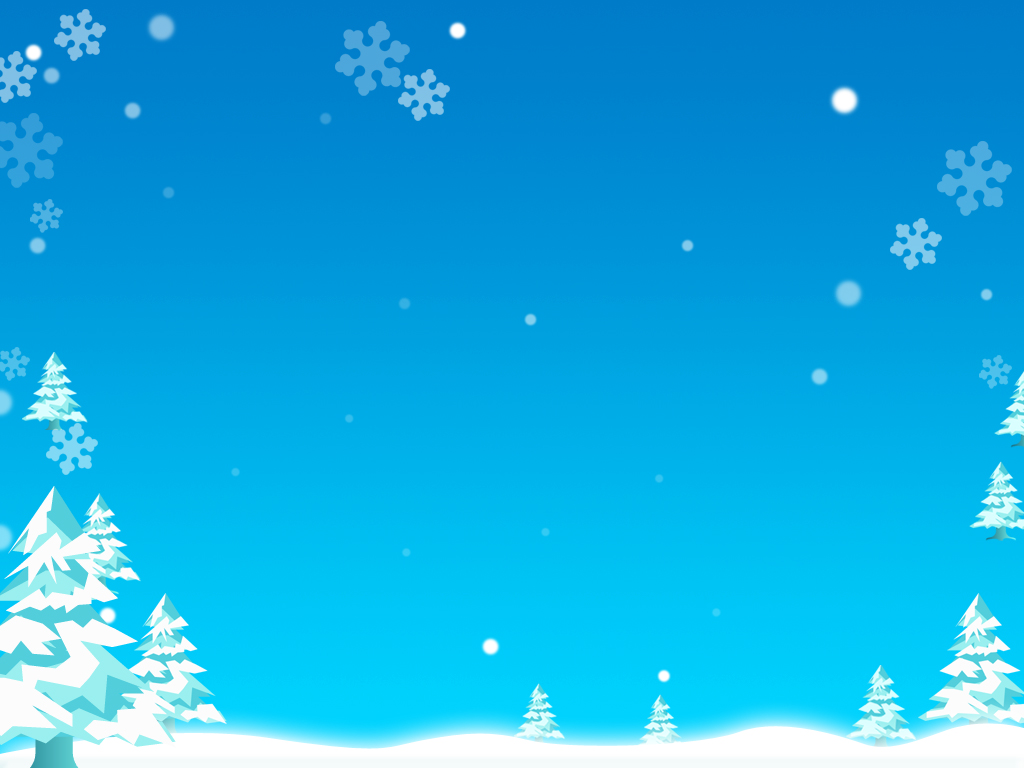 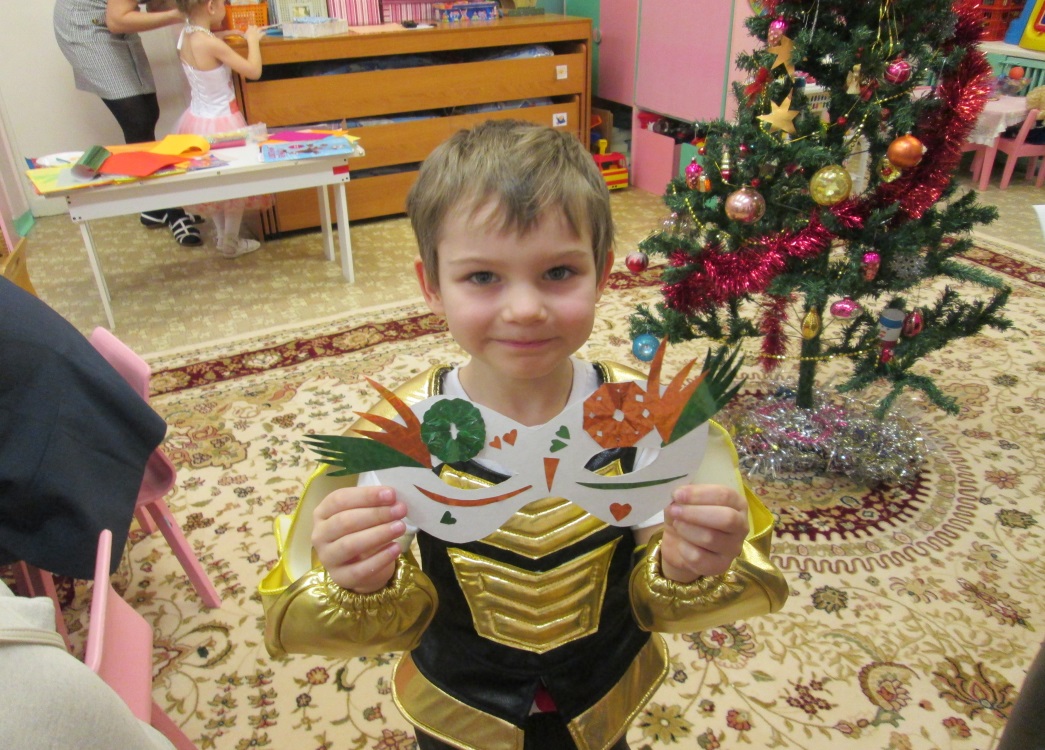 Результат совместного  творчества детей и родителей способствовал развитию эмоций ребенка, вызвал чувство гордости за своих родителей.
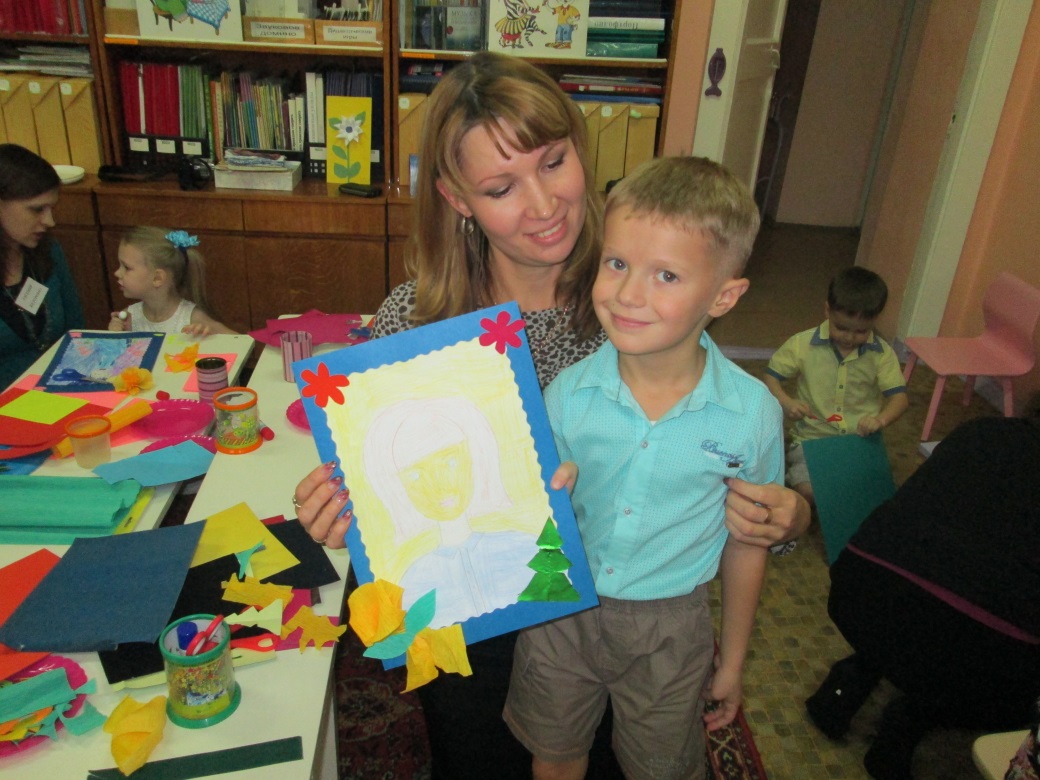 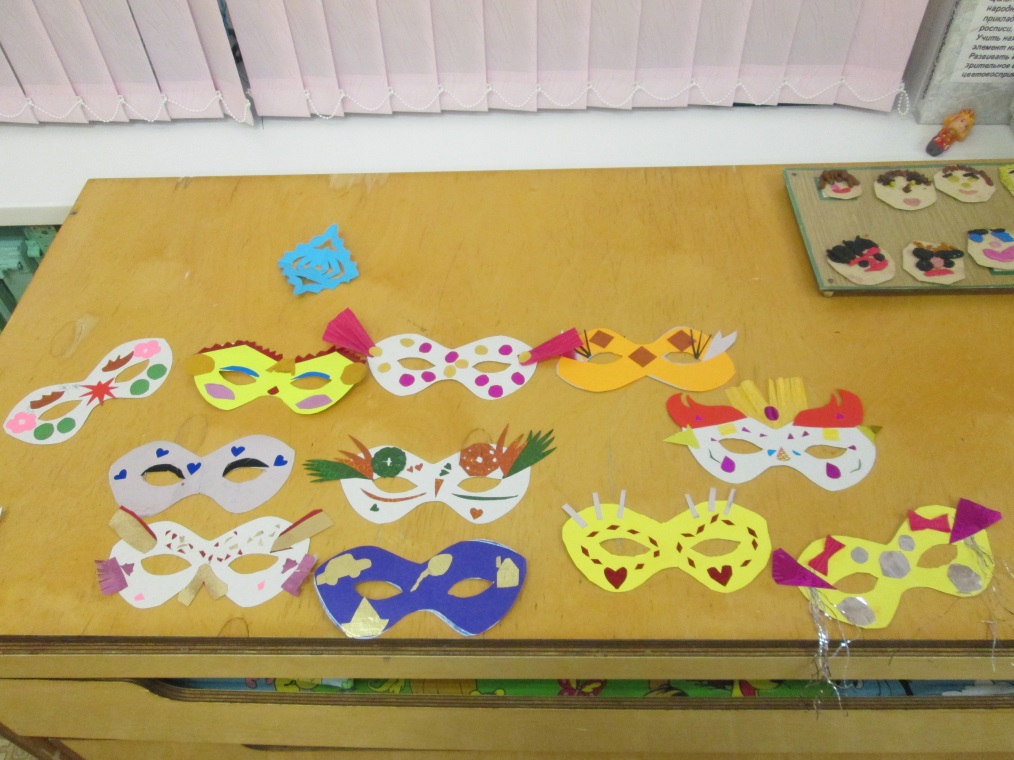 [Speaker Notes: №1, 2 Результат совместного  творчества детей и родителей №3 способствовал развитию эмоций ребенка, №4 вызвал чувство гордости за своих родителей.]
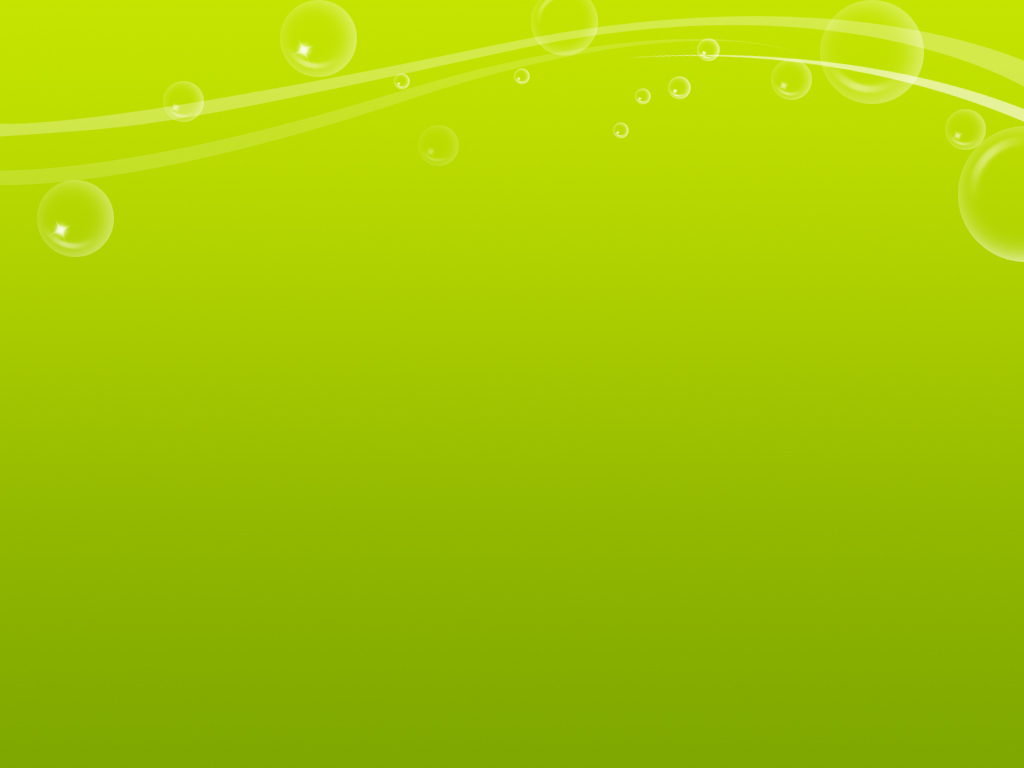 В нашей Академии есть место не только конкурсам и развлечениям, но и обучению. Дети заранее разучивают с воспитателем и логопедом релаксационные, динамические, дыхательные упражнения,
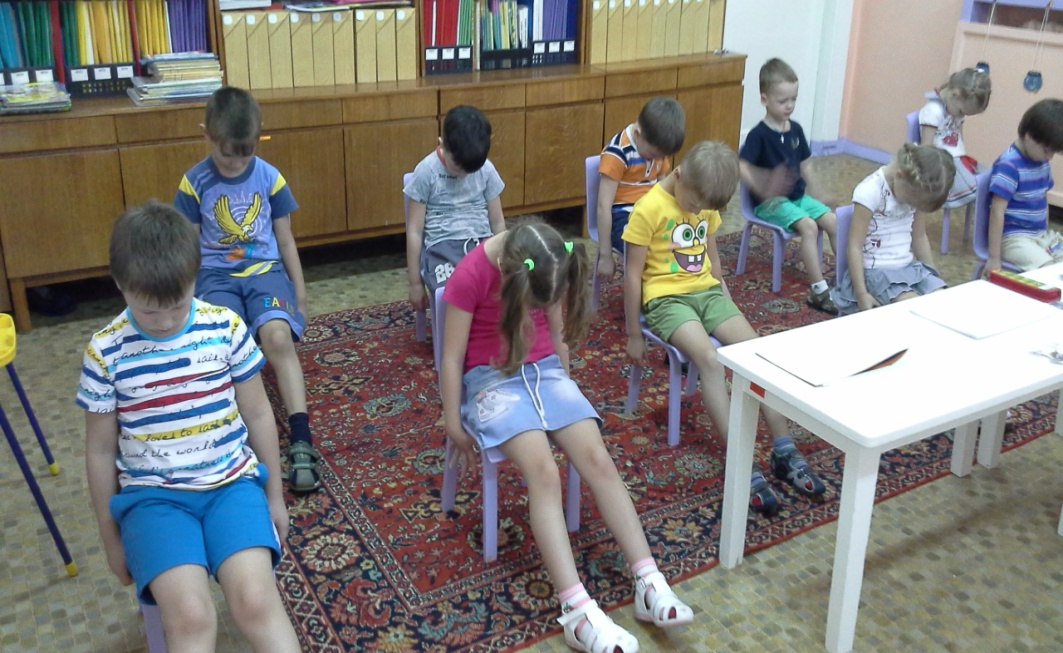 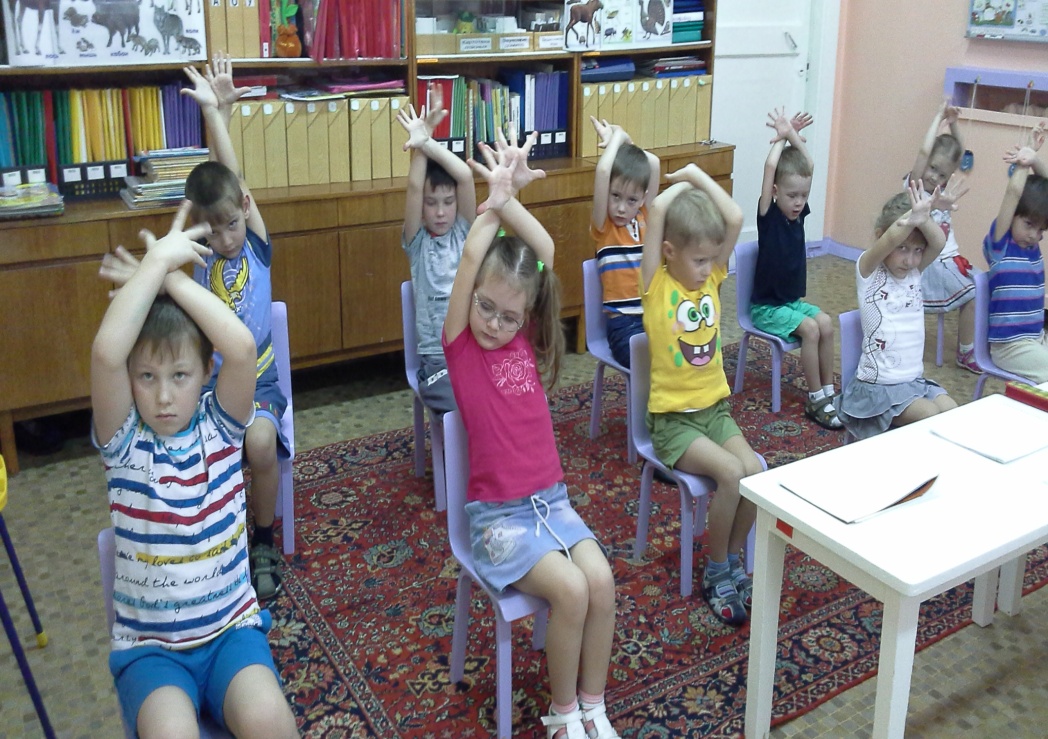 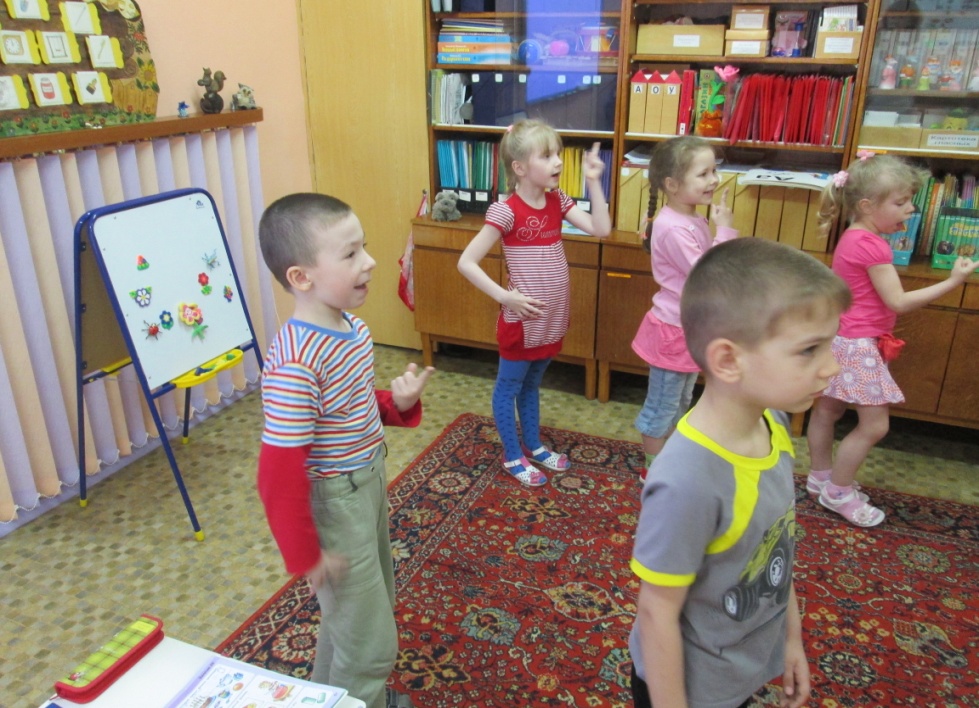 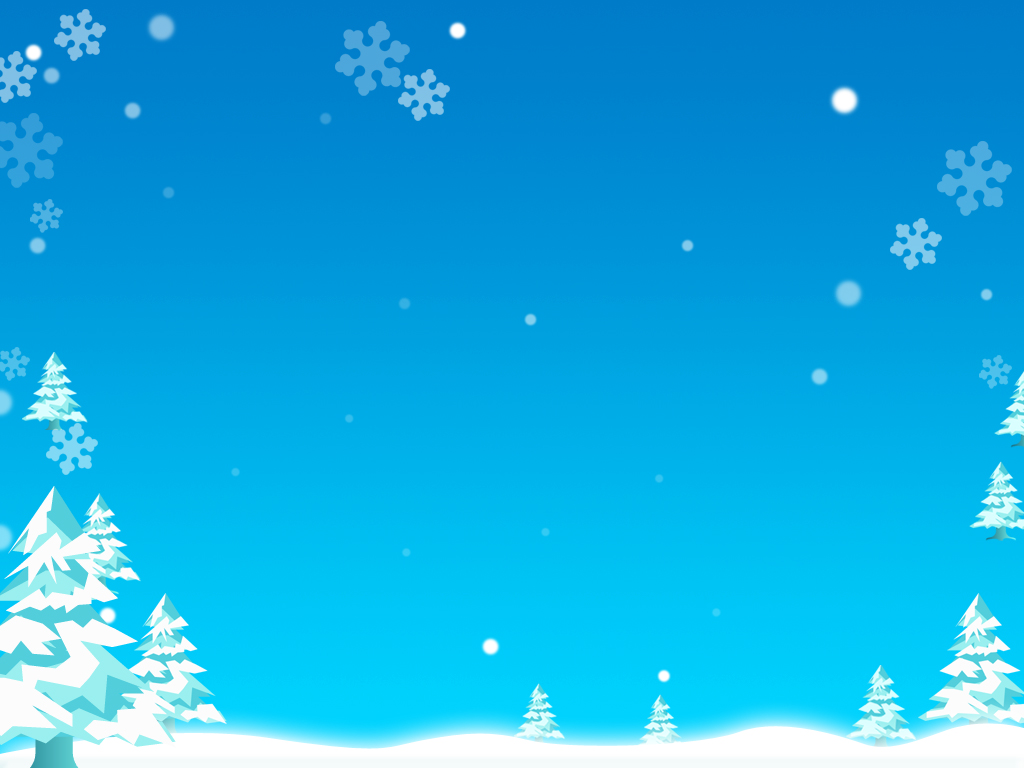 А на занятиях в Академии Логознайкина родители разучивают эти упражнения, выполняя их вместе с детьми.
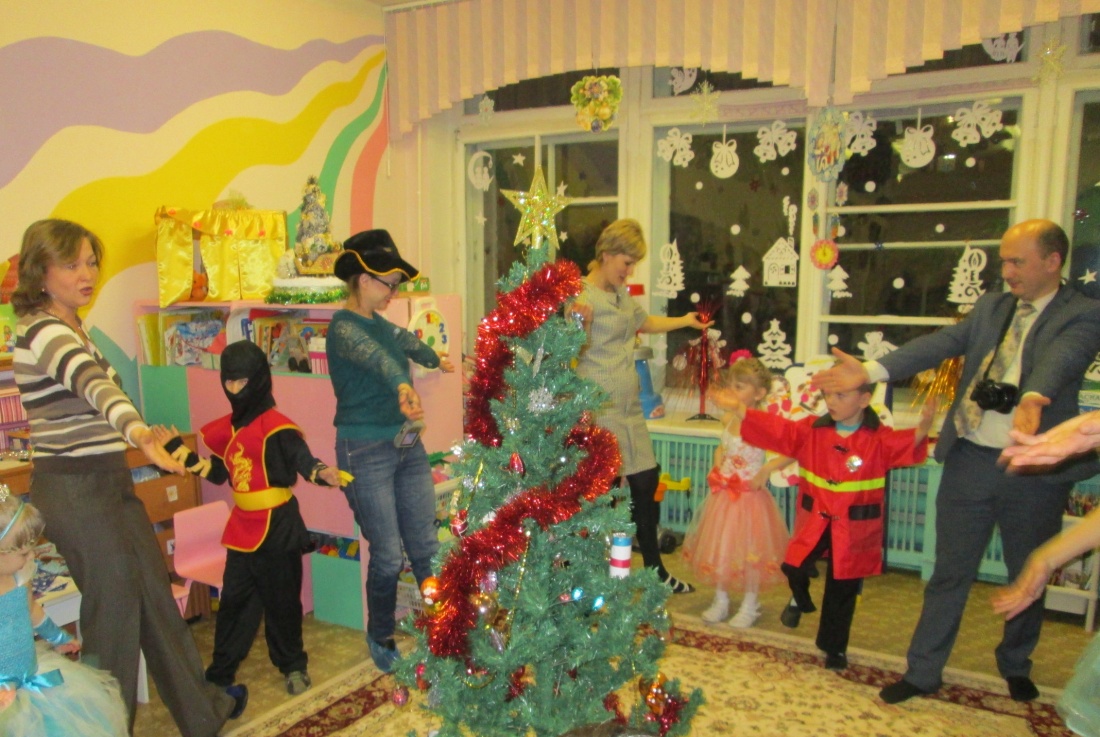 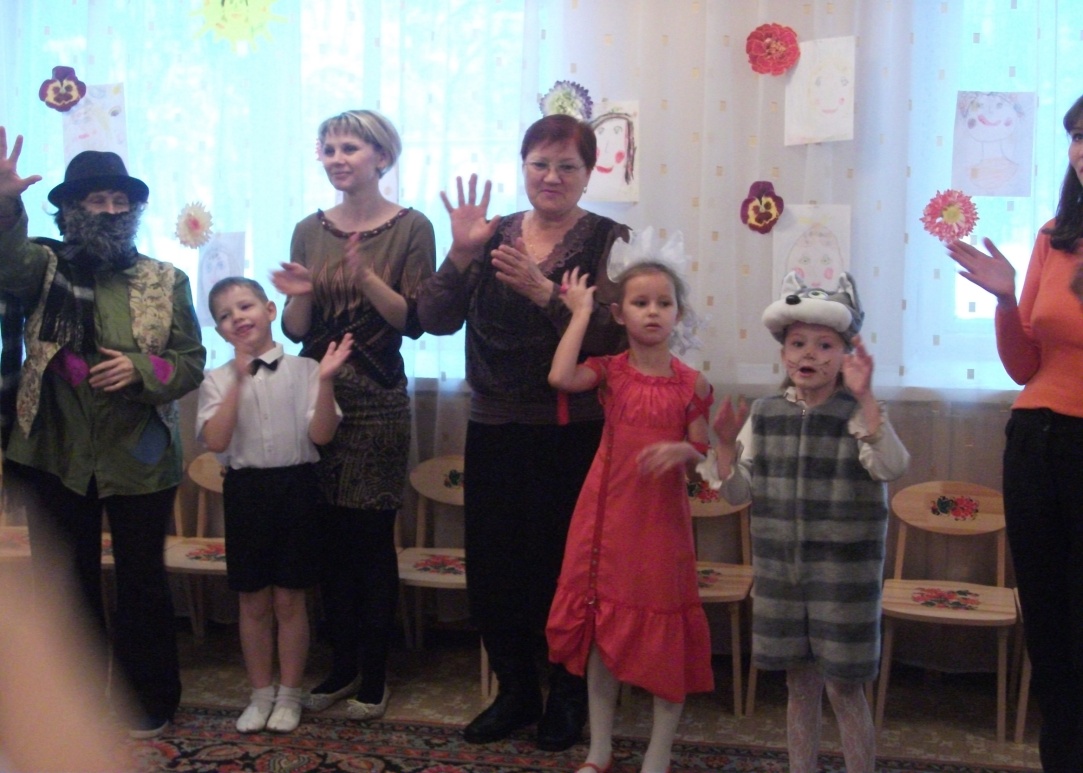 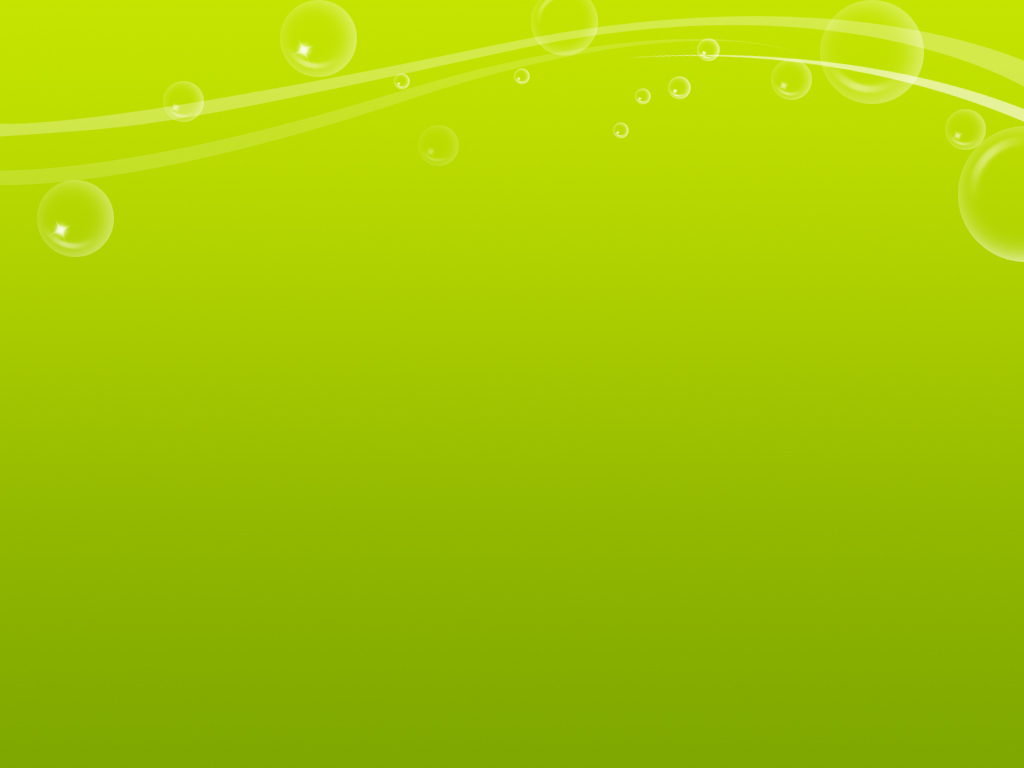 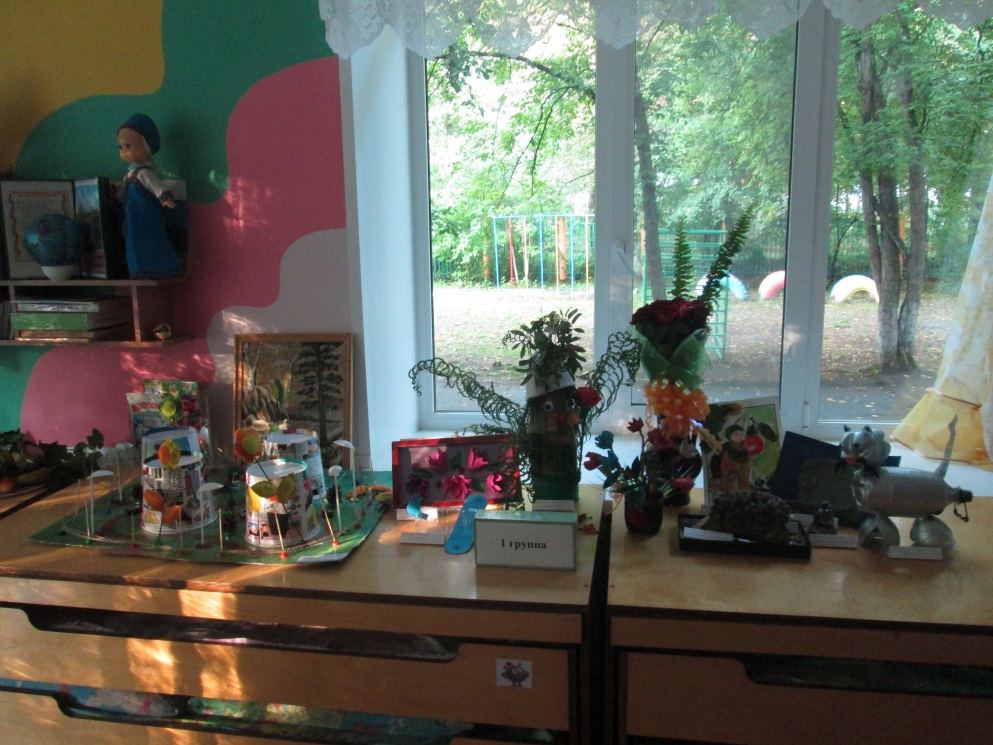 В рамках Академии Логознайкина, в группе проводятся различные выставки, конкурсы на лучшую совместную поделку. Основная цель таких мероприятий - укрепление детско-родительских отношений.
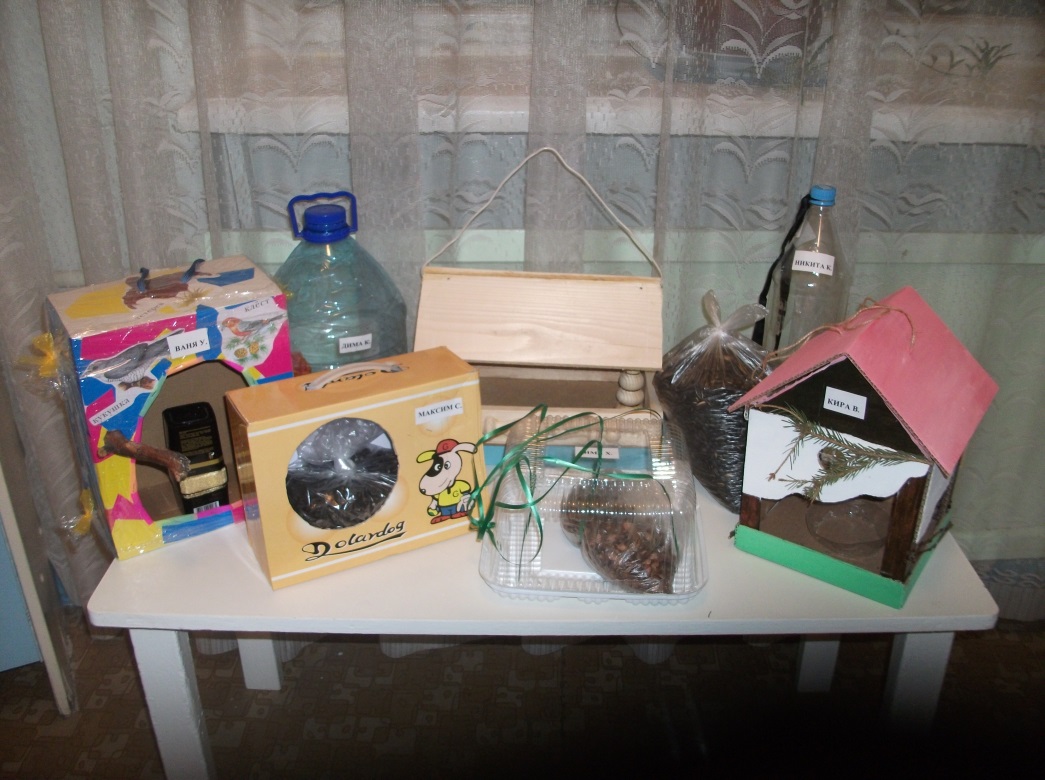 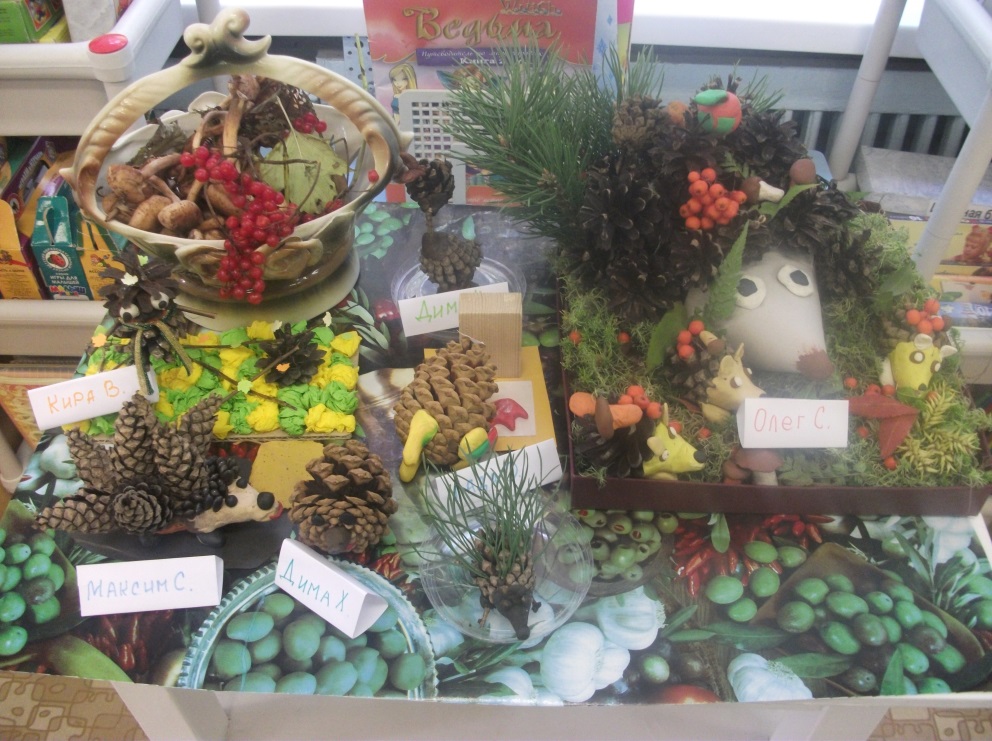 [Speaker Notes: №1 В рамках Академии Логознайкина, №2 в группе проводятся различные выставки, №3 конкурсы на лучшую совместную поделку. №4 Основная цель таких мероприятий - укрепление детско-родительских отношений.]
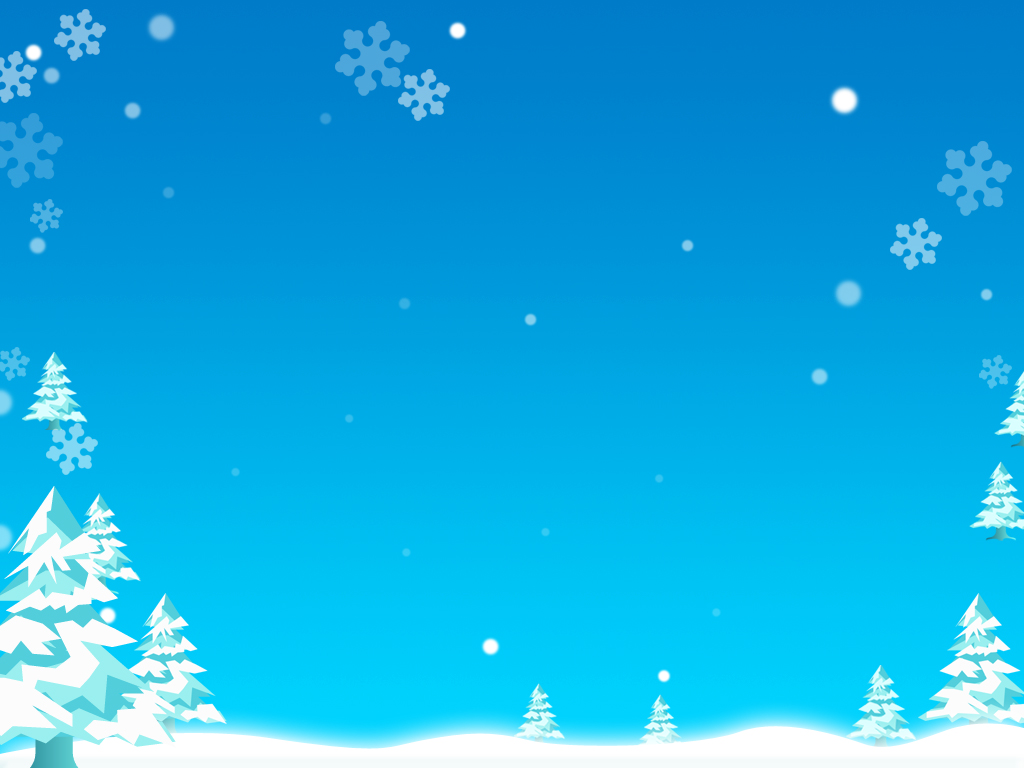 Участие семей в конкурсах на лучший рисунок, поделку к Новому году, поделку из природного материала, не только обогащает семейный досуг, но и объединяет детей и взрослых в общих делах.
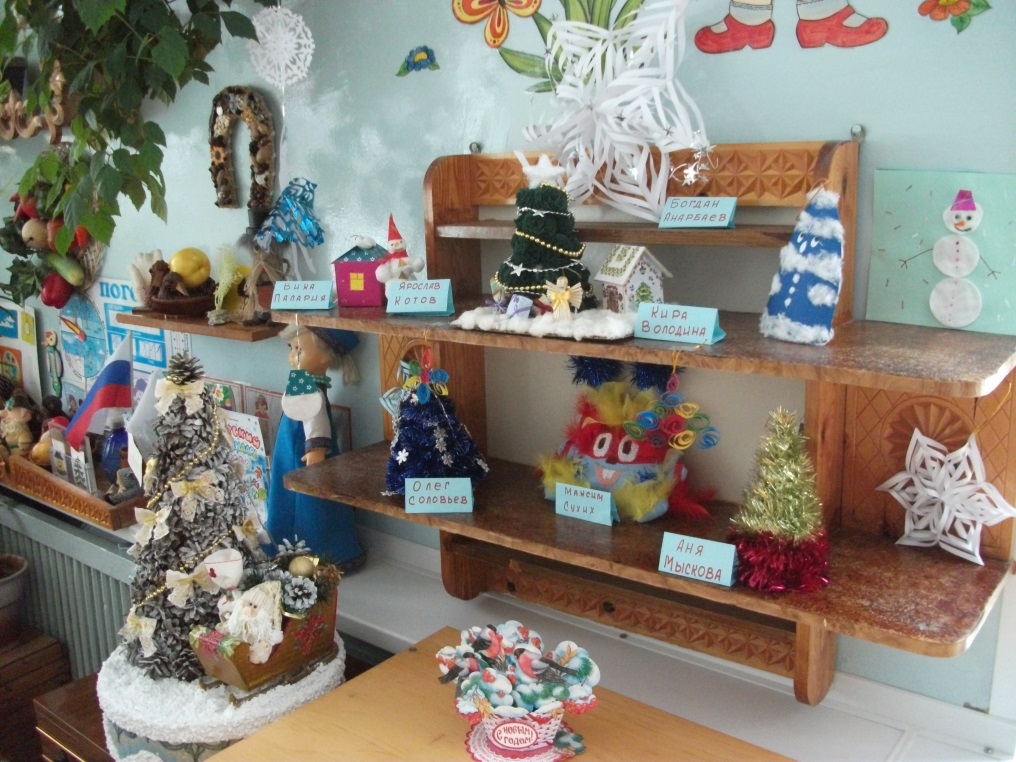 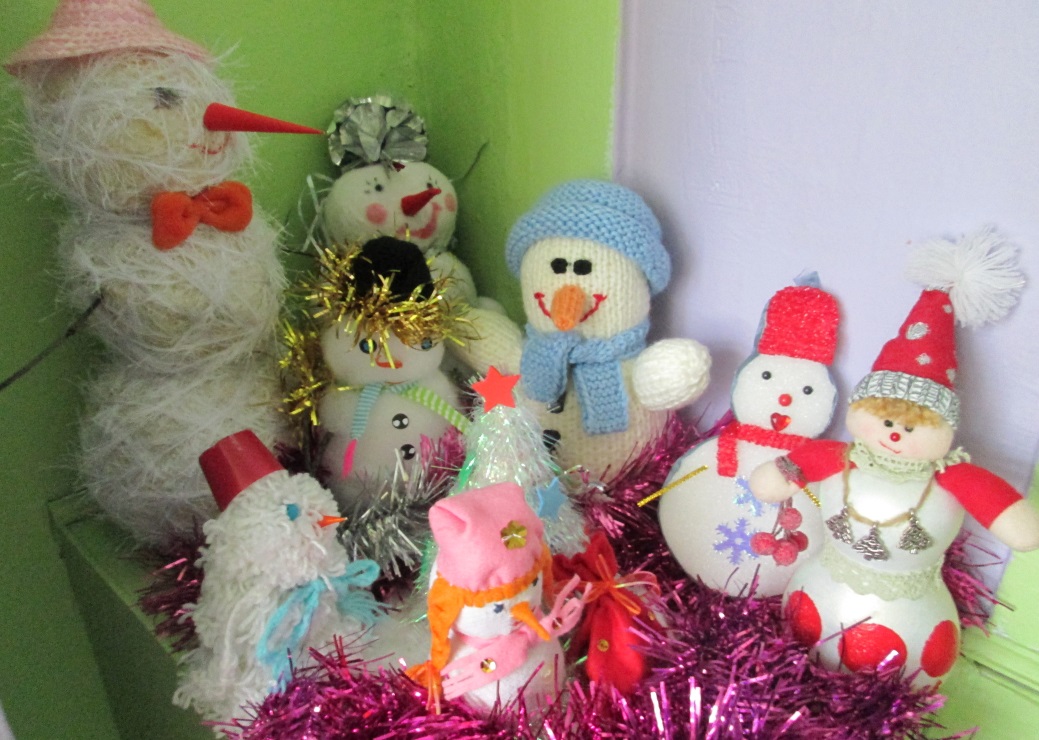 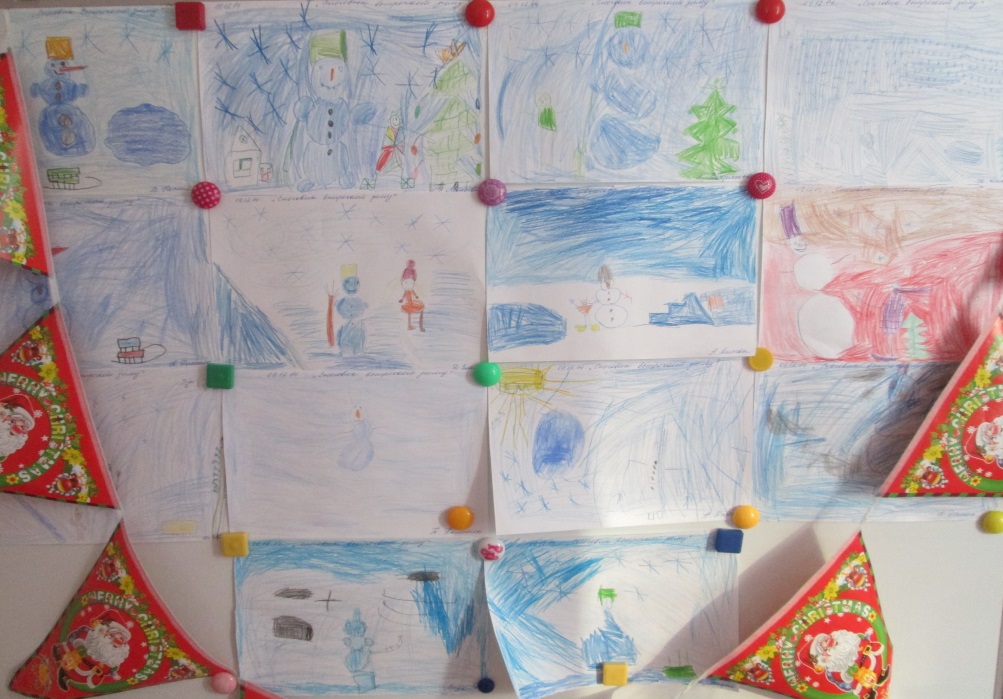 [Speaker Notes: №1 Участие семей в конкурсах на №2 лучший рисунок, №3 поделку к Новому году, №4 поделку из природного материала, не только обогащает семейный досуг, но и объединяет детей и взрослых в общих делах.]
Организация 
взаимодействия с 
семьей - работа трудная, не имеющая готовых технологий и рецептов. Её успех определяется интуицией, инициативой и терпением педагога, его умением стать профессиональным помощником в семье..
В результате 
проделанной работы, использовании различных форм и методов общения с родителями, повысилась психолого-педагогическая грамотность родителей; повысилась культура межличностного взаимодействия детей в группе.
Мы не останавливаемся 
на достигнутом, продолжаем искать новые пути сотрудничества с родителями. Ведь у нас одна цель - воспитывать будущих создателей жизни. Каков человек - таков мир, который он создает вокруг себя.
Семья и детский
 сад два воспитательных феномена, каждый из которых по - своему дает ребенку социальный опыт, но только в сочетании друг с другом они создают оптимальные условия для вхождения маленького человека в большой мир.
[Speaker Notes: №1 Организация взаимодействия с семьей - работа трудная, не имеющая готовых технологий и рецептов. Её успех определяется интуицией, инициативой и терпением педагога, его умением стать профессиональным помощником в семье.№2 Семья и детский сад два воспитательных феномена, каждый из которых по - своему дает ребенку социальный опыт, но только в сочетании друг с другом они создают оптимальные условия для вхождения маленького человека в большой мир.
№3 В результате проделанной работы, использовании различных форм и методов общения с родителями, повысилась психолого-педагогическая грамотность родителей; повысилась культура межличностного взаимодействия детей в группе.
№4 Мы не останавливаемся на достигнутом, продолжаем искать новые пути сотрудничества с родителями. Ведь у нас одна цель - воспитывать будущих создателей жизни. Каков человек - таков мир, который он создает вокруг себя.]
Спасибо за внимание!
[Speaker Notes: Спасибо за внимание!]